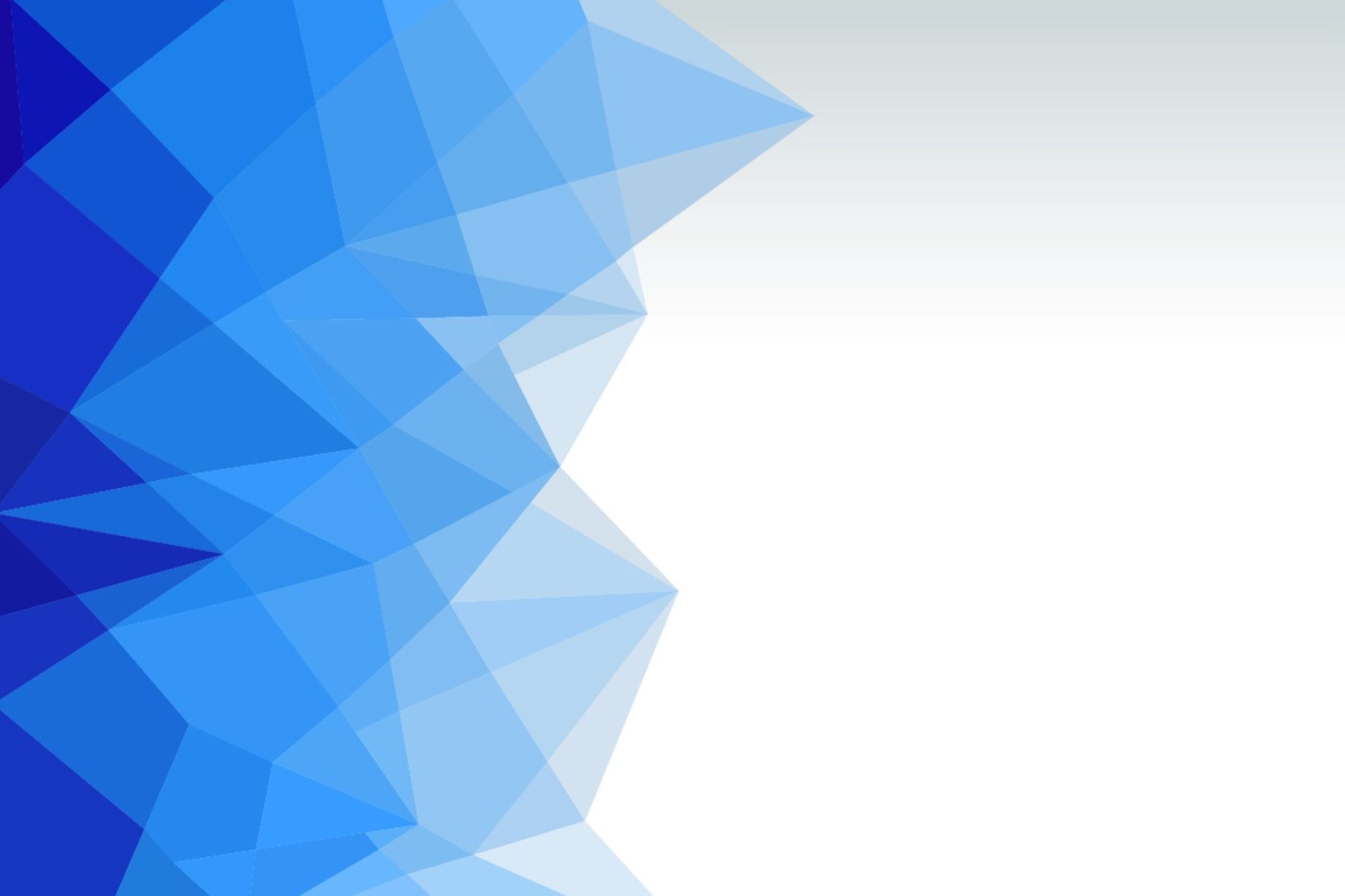 CS 7150
Deep Learning
Transformers
Neural Language Model Structure
Seattle
The
Space
Need
le
is
in
downtown
Training a Transformer
Attention in detail
Learnable neural connections: Queries, Keys and Values
Position encoding
Masks for “causal attention”
Multi-headed attention
The rest of the pieces
Tokenizing text
Forming the classification loss
Running generation
Language Modelling: Feed-forward Neural Net
Neural Approach #1: Feed-forward Neural Net
General Idea: using windows of words, predict the next word
Ex. He went to class after breakfast.
Output layer
Hidden layer
Example input sentence
He
went
to
Language Modelling: Feed-forward Neural Net
Neural Approach #1: Feed-forward Neural Net
General Idea: using windows of words, predict the next word
Ex. He went to class after breakfast.
Output layer
Hidden layer
Example input sentence
Concatenated word embeddings
He
went
to
Language Modelling: Feed-forward Neural Net
Neural Approach #1: Feed-forward Neural Net
General Idea: using windows of words, predict the next word
Ex. He went to class after breakfast.
Output layer
Hidden layer
Example input sentence
Concatenated word embeddings
went
to
class
Language Modelling: Feed-forward Neural Net
Neural Approach #1: Feed-forward Neural Net
General Idea: using windows of words, predict the next word
Ex. He went to class after breakfast.
Output layer
Hidden layer
Example input sentence
Concatenated word embeddings
class
after
to
Language Modelling: Feed-forward Neural Net
Training
Output layer
Hidden layer
Example input sentence
Concatenated word embeddings
Language Modelling: Feed-forward Neural Net
Training
Output layer
Hidden layer
Example input sentence
Concatenated word embeddings
Language Modelling : Feed-forward Neural Net
FFNN STRENGTHS?
No sparsity issues (it’s okay if we’ve never seen a segment of words)
No storage issues (we never store counts)
FFNN ISSUES?
Fixed-window size can never be big enough. Need more context.
Increasing window size adds many more weights
The weights awkwardly handle word position
No concept of time
Requires inputting entire context just to predict one word
Language Modelling
We especially need a system that:
Has an “infinite” concept of the past, not just a fixed window
For each new input, output the most likely next event (e.g., word)
Language Modelling
IDEA: for every individual input, output a prediction
Let’s use the previous hidden state, too
went
Output layer
Hidden layer
Example input word
single word embedding
He
Language Modelling: RNNs
Neural Approach #2: Recurrent Neural Network (RNN)
Output layer
Hidden layer
V
V
V
Input layer
RNN
Training Process
Error
Output layer
Hidden layer
Input layer
went
to
class
He
RNN
Training Process
Error
Output layer
Hidden layer
Input layer
went
to
class
He
RNN
Training Process
Error
after?
went?
class?
over?
Output layer
Hidden layer
Input layer
went
to
class
She
RNN
Training Process
Error
after?
went?
class?
over?
Using the chain rule, we trace the derivative all the way back to the beginning, while summing the results.
Output layer
Hidden layer
Input layer
went
to
class
He
RNN
Training Process
Error
after?
went?
class?
over?
Output layer
Hidden layer
Input layer
went
to
class
He
RNN
Training Process
Error
after?
went?
class?
over?
Output layer
Hidden layer
Input layer
went
to
class
She
RNN
History of NLP architectures
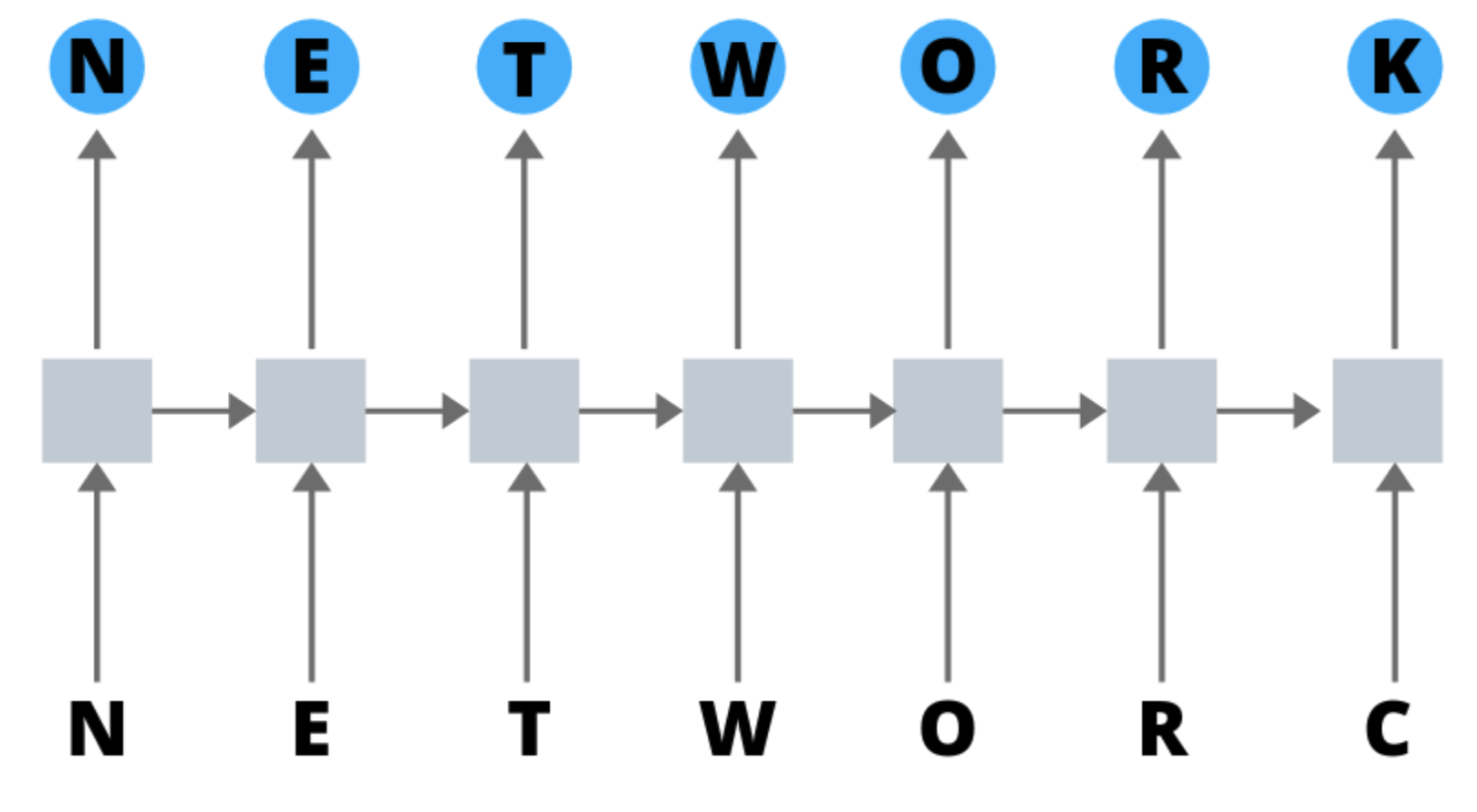 RNN: Represent “Everything seen so far”Attend to last encoding, recursively.
Convolution: Represent “Everything seen nearby”Attend to nearby encodings, in parallel.
Attention: Represent “Everything relevant”Attend to relevant encodings, in parallel.
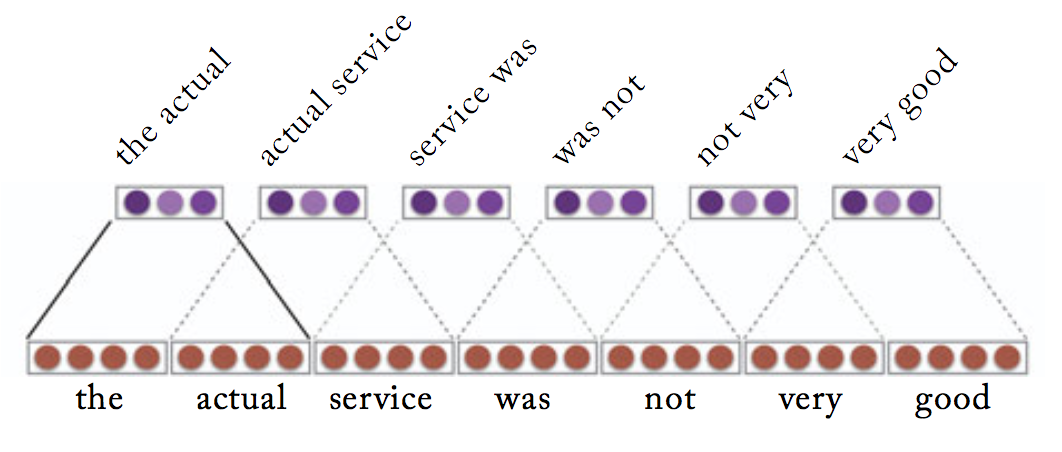 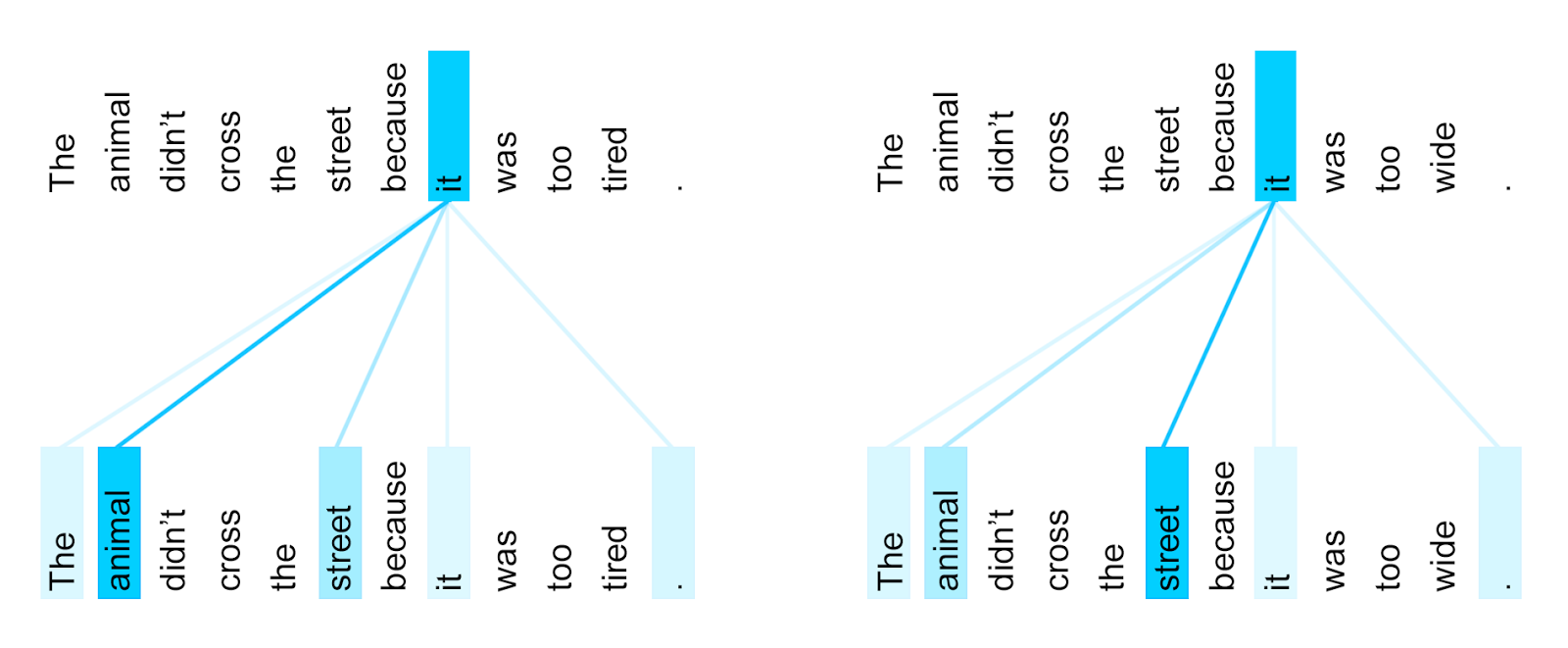 Details of Self-Attention
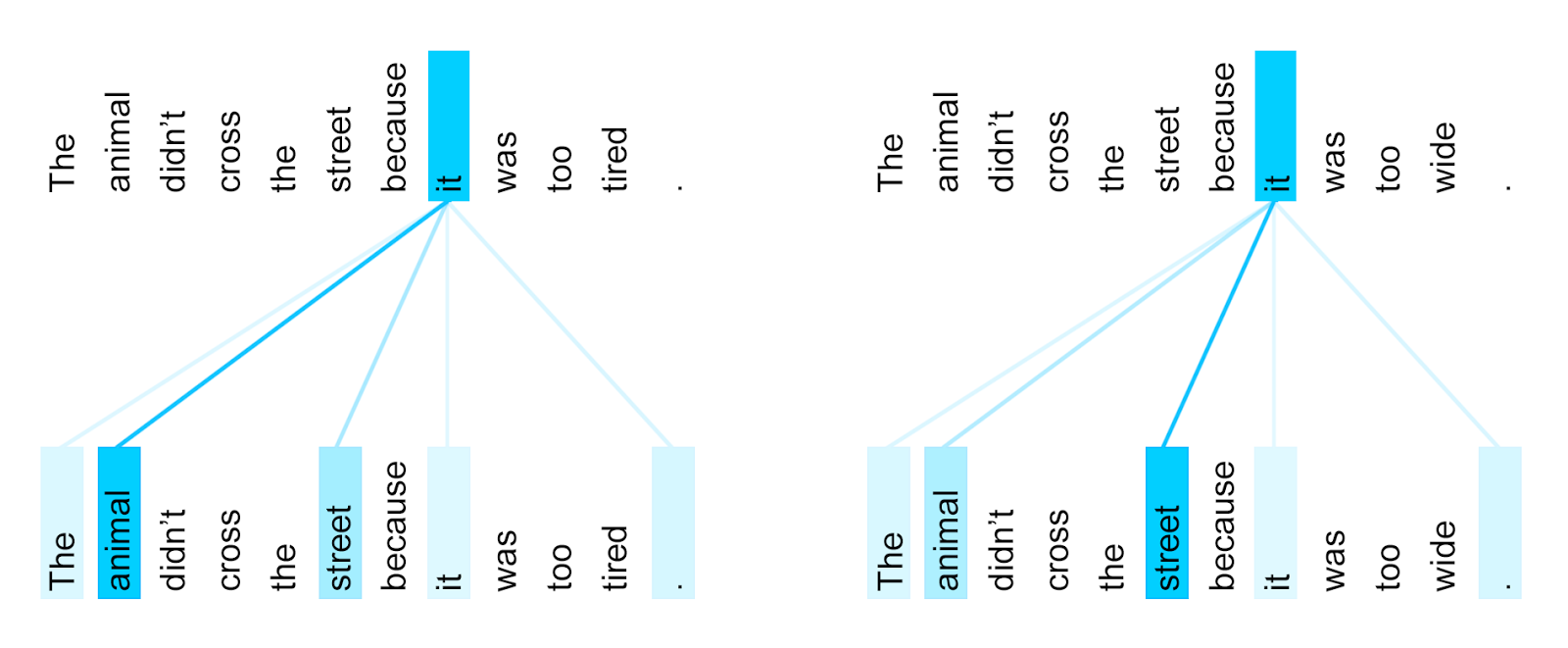 Attention operates on queries, keys, and values.
We have some queries 𝑞 , 𝑞	, … , 𝑞	. Each query is 𝑞i	∈	ℝ𝑑
We have some keys 𝑘1, 𝑘2, … , 𝑘𝑇. Each key is 𝑘𝑖  ∈	ℝ𝑑
We have some values 𝑣1, 𝑣2, … , 𝑣𝑇. Each value is 𝑣𝑖  ∈	ℝ𝑑
1	2	𝑇
In self-attention, the queries, keys, and values are drawn from the same source.
For example, if the output of the previous layer is 𝑥1, … , 𝑥𝑇, (one vec per word)  we could let 𝑣𝑖 = 𝑘𝑖 = 𝑞𝑖 = 𝑥𝑖 (that is, use the same vectors for all of them!)
The (dot product) self-attention operation is as follows:
exp(𝑒𝑖𝑗)
output	= Σ 𝑗 𝛼	𝑣
𝑒	= 𝑞i𝖳𝑘	𝛼	=
𝑖	𝑖𝑗	 𝑗
𝑖𝑗
𝑖𝑗	𝑗
𝑖
Σ
exp(𝑒𝑖𝑗’ )
𝑗'
Compute outputs as  weighted sum of values
Compute attention  weights from affinities
(softmax)
Compute key-  query affinities
John Hewitt
Self-Attention Details
While processing each word it allows to look at other positions in the input sequence for clues to build a better encoding for this word.
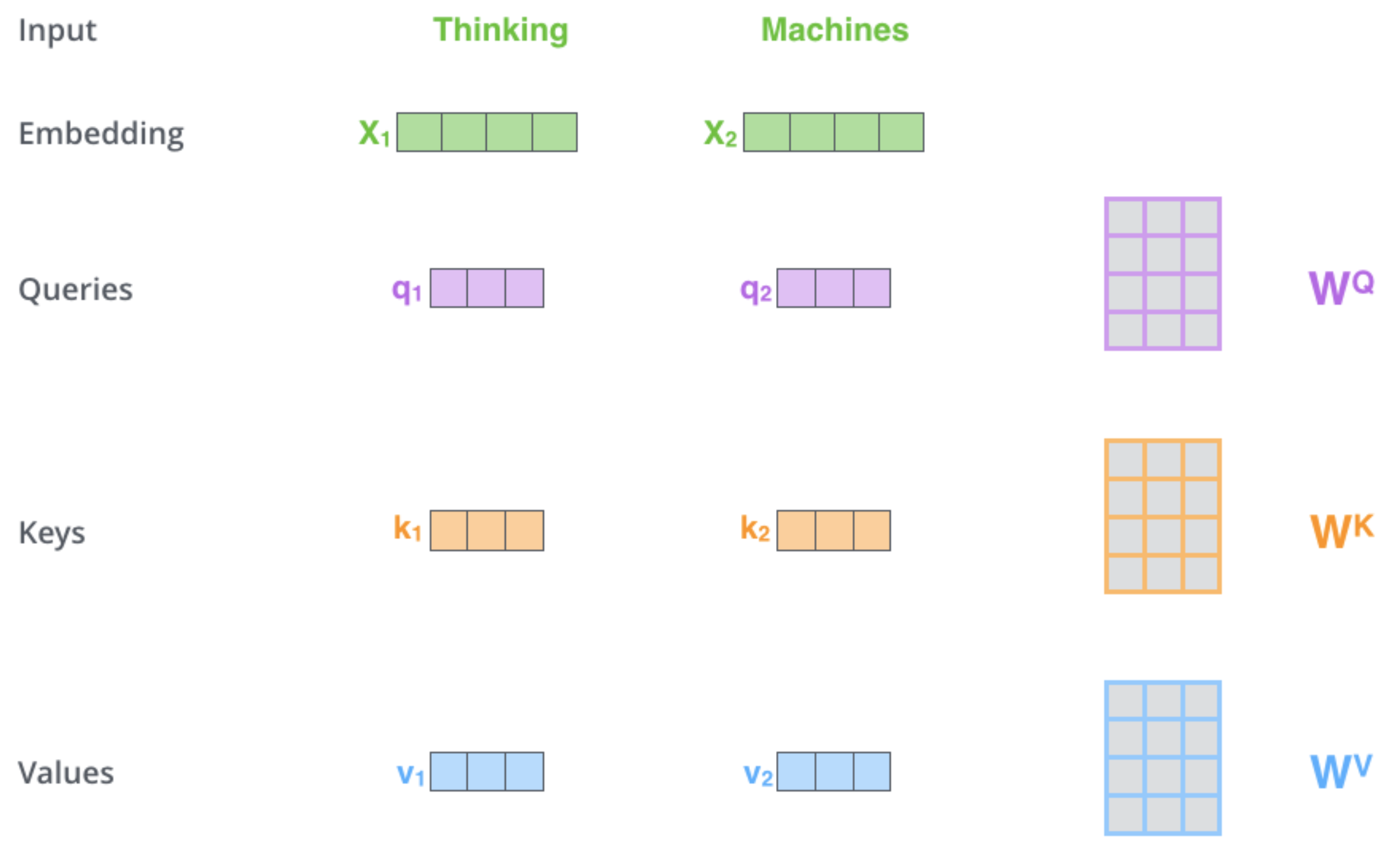 Step1: create three vectors from each of the encoder’s input vectors: 
Query, a Key, Value  (typically smaller dimension). 
by multiplying the embedding by three matrices that we trained during the training process.
[Speaker Notes: As the model processes each word (each position in the input sequence), self attention allows it to look at other positions in the input sequence for clues that can help lead to a better encoding for this word.

If you’re familiar with RNNs, think of how maintaining a hidden state allows an RNN to incorporate its representation of previous words/vectors it has processed with the current one it’s processing. Self-attention is the method the Transformer uses to bake the “understanding” of other relevant words into the one we’re currently processing.

The first step in calculating self-attention is to create three vectors from each of the encoder’s input vectors (in this case, the embedding of each word). So for each word, we create a Query vector, a Key vector, and a Value vector. These vectors are created by multiplying the embedding by three matrices that we trained during the training process.
Notice that these new vectors are smaller in dimension than the embedding vector. Their dimensionality is 64, while the embedding and encoder input/output vectors have dimensionality of 512. They don’t HAVE to be smaller, this is an architecture choice to make the computation of multiheaded attention (mostly) constant.]
Self-Attention
Step 2: calculate a score (like we have seen for regular attention!)  how much focus to place on other parts of the input sentence as we encode a word at a certain position.
Take dot product of the query vector with the key vector of the respective word we’re scoring.
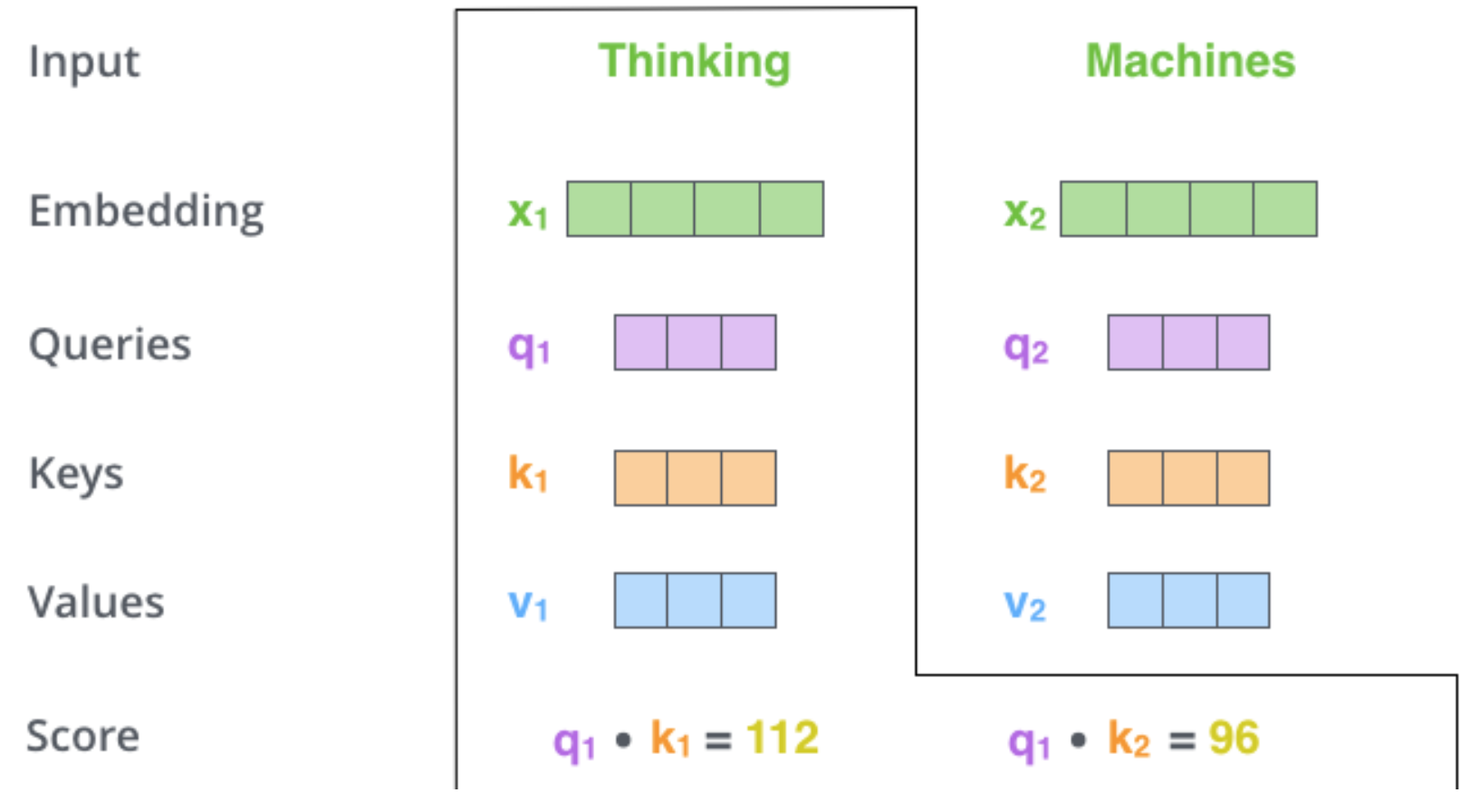 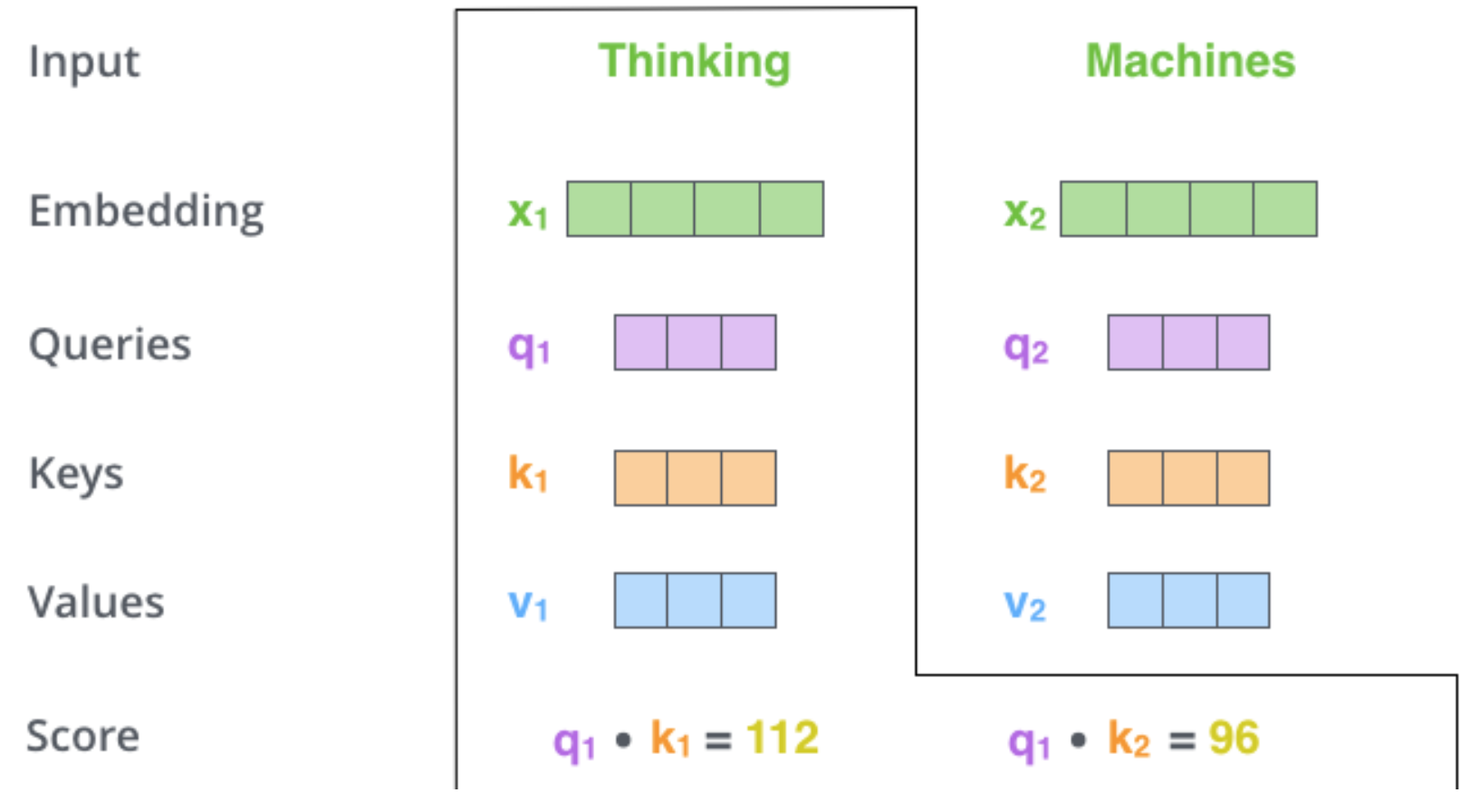 E.g., Processing the self-attention for word “Thinking” in position #1, the first score would be the dot product of q1 and k1. The second score would be the dot product of q1 and k2.
[Speaker Notes: The second step in calculating self-attention is to calculate a score. Say we’re calculating the self-attention for the first word in this example, “Thinking”. We need to score each word of the input sentence against this word. The score determines how much focus to place on other parts of the input sentence as we encode a word at a certain position.
The score is calculated by taking the dot product of the query vector with the key vector of the respective word we’re scoring. So if we’re processing the self-attention for the word in position #1, the first score would be the dot product of q1 and k1. The second score would be the dot product of q1 and k2.]
Self Attention
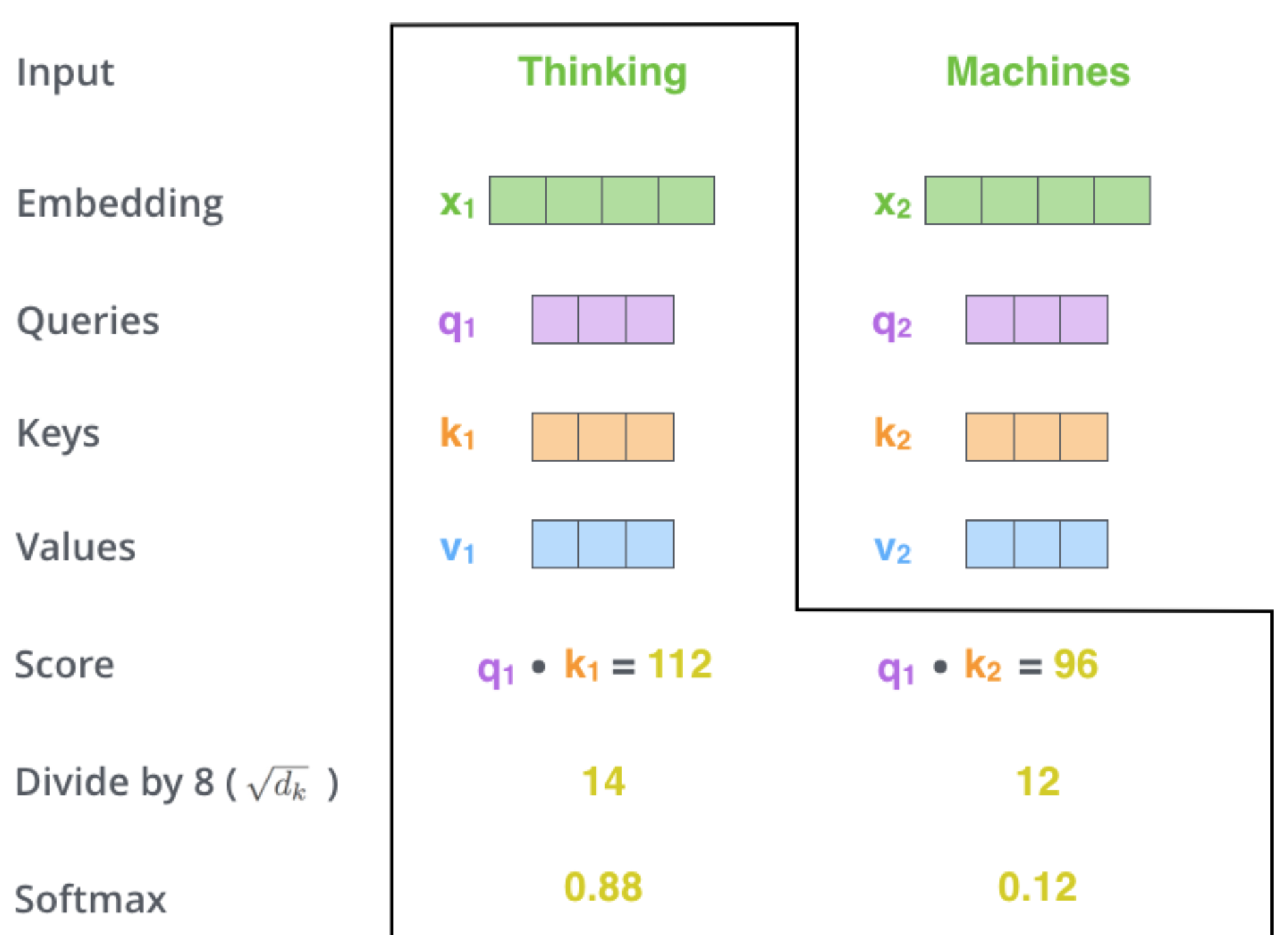 Step 3 divide scores by the square root of the dimension of the key vectors  (more stable gradients). 
Step 4 pass result through a softmax operation. (all positive and add up to 1)
Intuition: softmax score determines how much each word will be expressed at this position.
[Speaker Notes: The third and forth steps are to divide the scores by 8 (the square root of the dimension of the key vectors used in the paper – 64. This leads to having more stable gradients. There could be other possible values here, but this is the default), then pass the result through a softmax operation. Softmax normalizes the scores so they’re all positive and add up to 1]
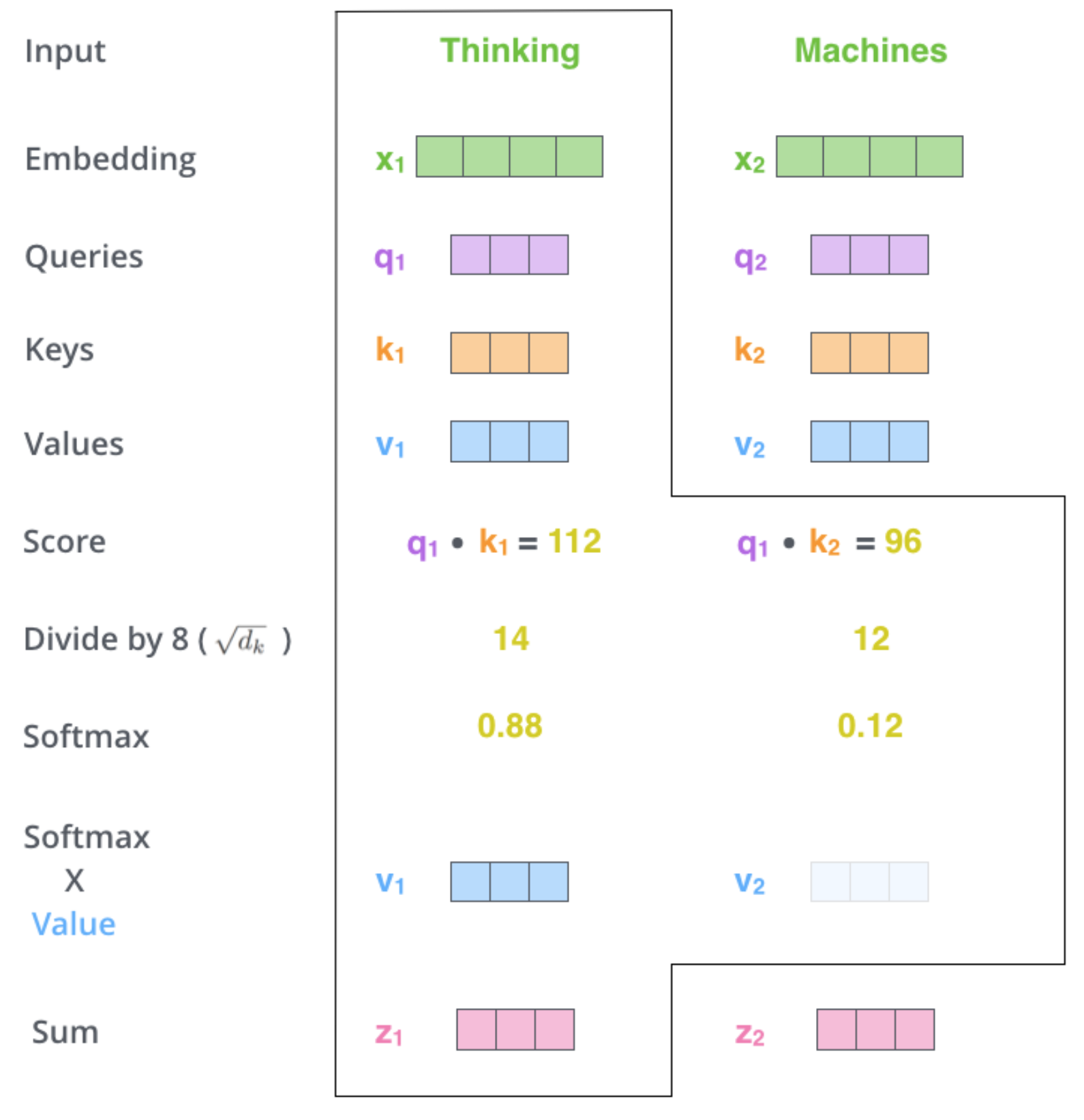 Self Attention
Step6 : sum up the weighted value vectors. This produces the output of the self-attention layer at this position
More details:
What we have seen for a word is done for all words (using matrices) 
Need to encode position of words
And improved using a mechanism called “multi-headed” attention
(kind of like multiple filters for CNN)
see https://jalammar.github.io/illustrated-transformer/
[Speaker Notes: The third and forth steps are to divide the scores by 8 (the square root of the dimension of the key vectors used in the paper – 64. This leads to having more stable gradients. There could be other possible values here, but this is the default), then pass the result through a softmax operation. Softmax normalizes the scores so they’re all positive and add up to 1]
Is Self-Attention All You Need?  Not yet.
In the diagram at the right, we  have stacked self-attention  blocks, like we might stack LSTM  layers.

Can self-attention be a drop-in
replacement for recurrence?

No. It has a few issues, which
we’ll go through.

First, self-attention is an  operation on sets. It has no  inherent notion of order.
self-attention
𝑞1
𝑘1	𝑣1
𝑞2
𝑞3
𝑘2
𝑞𝑇
𝑣2	𝑘3	𝑣3
𝑣𝑇
𝑘𝑇
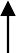 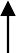 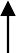 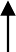 …
self-attention
𝑘2	𝑣2	𝑘3	𝑞3	𝑣3
𝑞1
𝑘1	𝑣1
𝑞2
𝑞𝑇
𝑣𝑇
𝑘𝑇
…
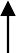 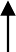 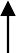 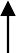 𝑤2
chef
𝑤3
who
𝑤𝑇
food
𝑤1
The
Self-attention doesn’t know the order of its inputs.
John Hewitt
Position Encoding
Sinusoidal position representations: concatenate sinusoidal functions of varying periods:
sin(ω1 t)cos(ω1 t)
𝑝𝑖	=
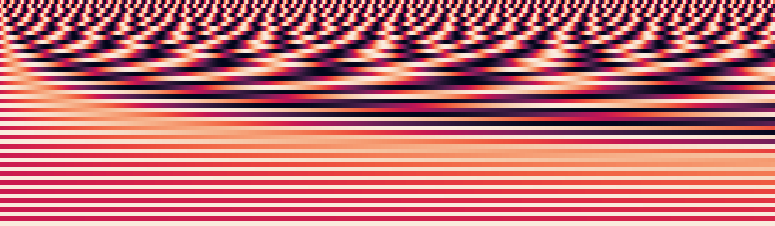 Dimension
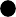 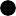 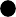 sin(ωd/2 t)
cos(ωd/2 t)
Index in the sequence
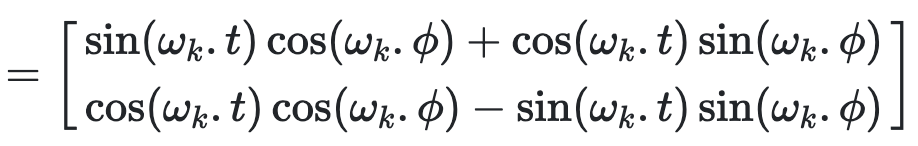 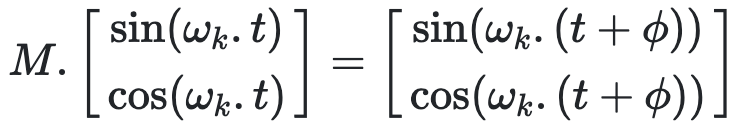 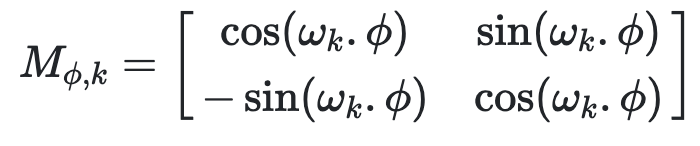 John Hewitt
Image: https://timodenk.com/blog/linear-relationships-in-the-transformers-positional-encoding/
Masking Attention to the Future
We can look at these  (not greyed out) words
To use self-attention in  decoders, we need to ensure  we can’t peek at the future.
[START]
At every timestep, we could  change the set of keys and  queries to include only past  words. (Inefficient!)

To enable parallelization, we  mask out attention to future  words by setting attention  scores to −∞.
𝑒𝑖𝑗 =
The
For encoding  these words
chef
who
𝑞𝖳𝑘𝑗, 𝑗 < 𝑖
𝑖
−∞, 𝑗 ≥ 𝑖
John Hewitt
Feed-Forward Modules
Note that there are no elementwise  nonlinearities in self-attention;  stacking more self-attention layers  just re-averages value vectors

Easy fix: add a feed-forward network
to post-process each output vector.
FF
self-attention
FF
FF
FF
…
FF
self-attention
FF
FF
FF
𝑚𝑖 = 𝑀𝐿𝑃 output𝑖
=	𝑊2 ∗ ReLU 𝑊1 × output𝑖 + 𝑏1
…
+ 𝑏2
𝑤2
chef
𝑤3
who
𝑤𝑇
food
𝑤1
The
Intuition: the FF network processes the result of attention
John Hewitt
Let’s try training a transformer
https://bit.ly/1htt
One vector for every token, through a stack of layers
Analogous to a convnet without any resolution change.
Input: one vec for every token.
Output: one vec for every token.
Computation: a stack of neural network layers.
Objective: correctly predict the next word (or other similar obj.)
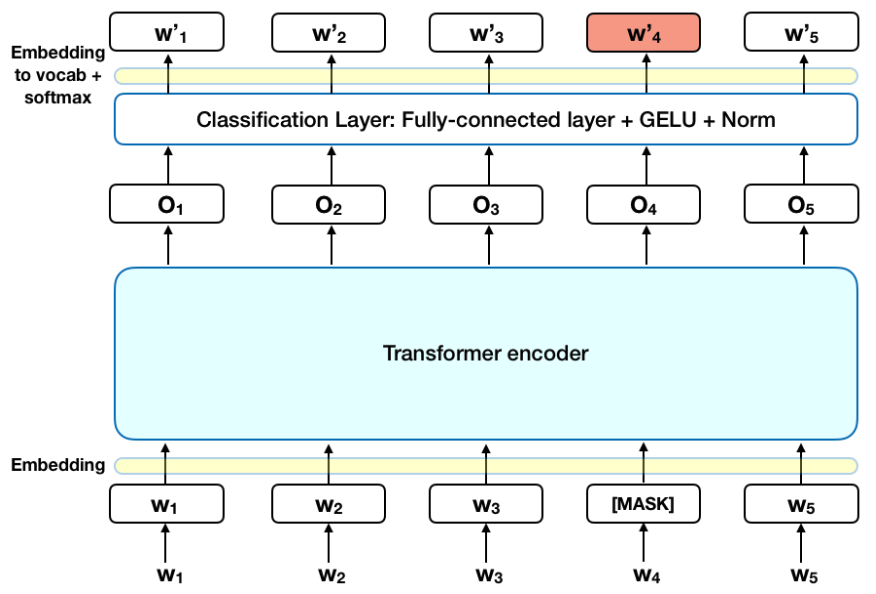 Attention is All You Need (Vaswani 2017 - Google)
Natural Language Translation
Start with an independent encoding for each word.
Improve each word’s encoding by incorporating context, using a stack of six encoders.
Generate target sentence using a stack of six decoders.
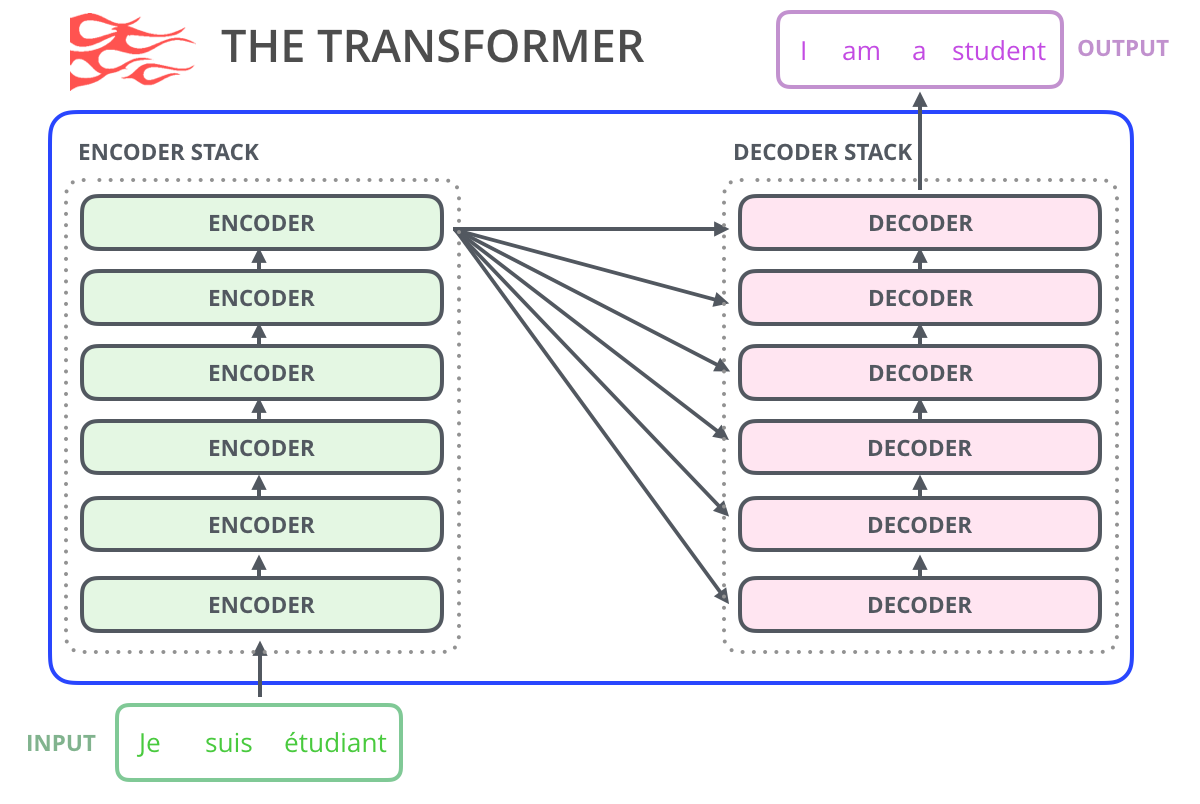 Overview figure from Jay Alammar’s blog
Figure from original Vaswani paper
The Two Steps Inside Each Layer
(1) Attend with A, then (2) Map w/ f.
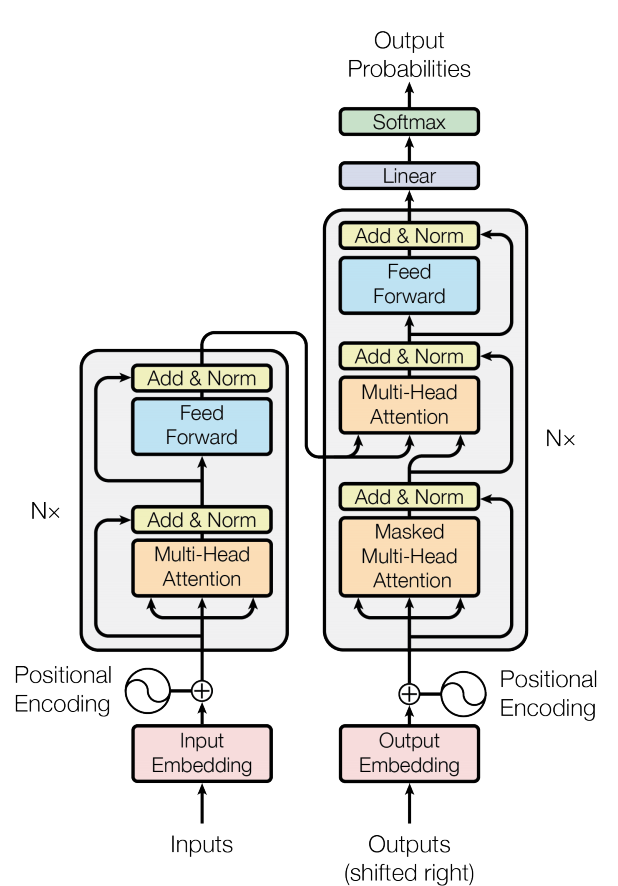 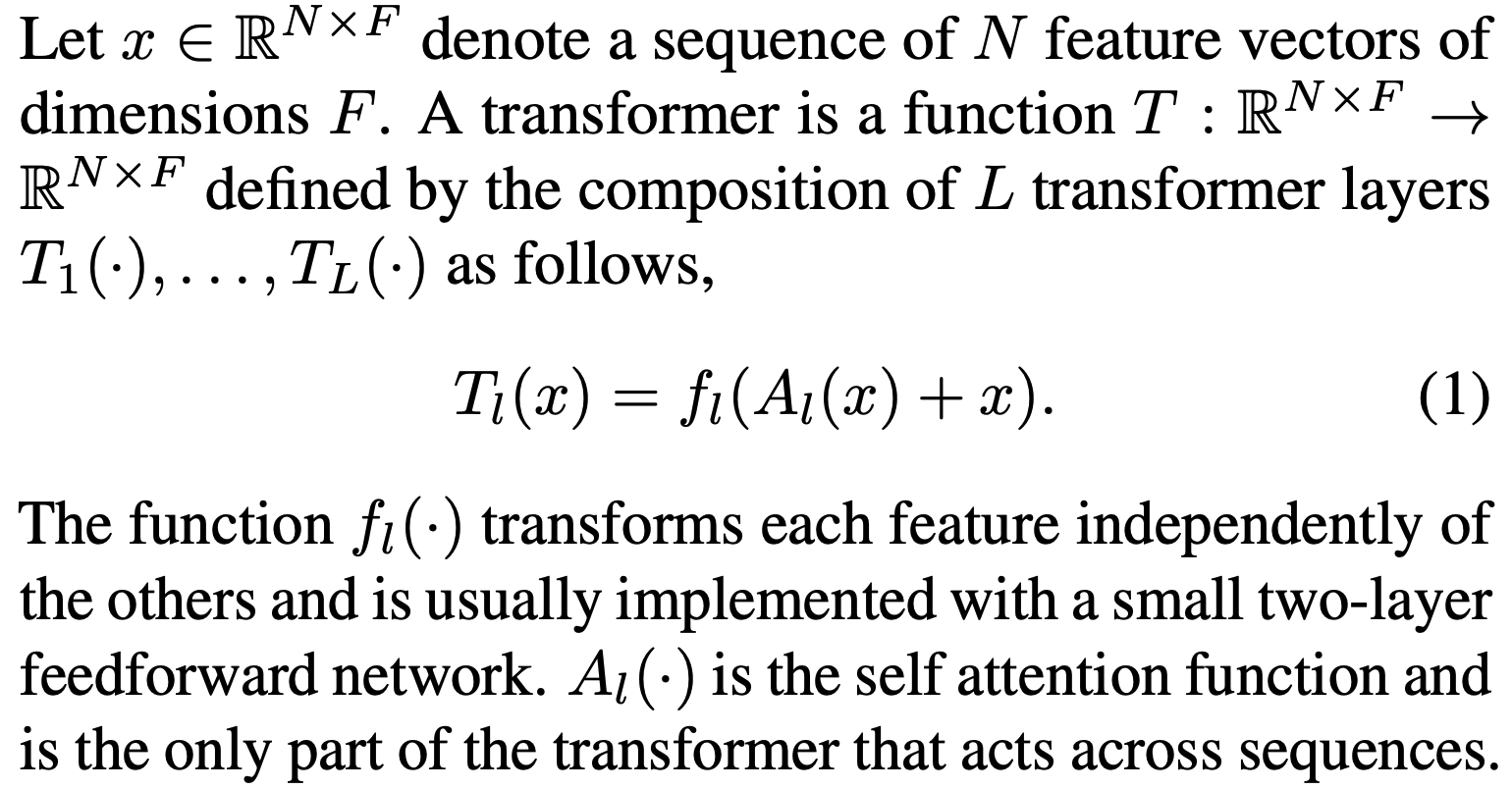 Each word:F-dimensional feature
f
6⨉
6⨉
A
Clean formula from:Katharopoulos 2020 “Transformers are RNNs”
N⨉
Transformers attend over the grid of states
hi(l) state
attention
MLP
Seattle(correct output)
The
Space
Need
le
is
in
downtown
Transformer Overview
Attention is all you need. 2017.  Aswani, Shazeer, Parmar, Uszkoreit,  Jones, Gomez, Kaiser, Polosukhin  https://arxiv.org/pdf/1706.03762.pdf 
Non-recurrent sequence-to-  sequence encoder-decoder model
Task: machine translation  with parallel corpus
Predict each translated word
Final cost/error function is  standard cross-entropy error on top of a softmax classifier

This and related figures from paper ⇑
Christopher Manning
Transformer Encoder
For encoder, at each block, we apply the Q, K and V
on states from the previous layer

Blocks are repeated 6 times (in vertical stack)
Christopher Manning
Transformer Decoder
2 sublayer changes in decoder
Masked decoder self-attention  on previously generated outputs:
Encoder-Decoder Attention,  where queries come from  previous decoder layer and  keys and values come from  output of encoder
Blocks repeated 6 times also
Christopher Manning
Parallelizing Attention over All Tokens
Let’s look at how key-query-value attention is computed, in matrices.
Let 𝑋 =	𝑥1; … ; 𝑥𝑇	∈ ℝ𝑇×𝑑 be the concatenation of input vectors.
First, note that 𝑋𝐾 ∈ ℝ𝑇×𝑑, 𝑋𝑄 ∈ ℝ𝑇×𝑑, 𝑋𝑉 ∈ ℝ𝑇×𝑑.
𝖳
The output is defined as output =	softmax 𝑋𝑄 𝑋𝐾  T	× 𝑋𝑉.
First, take the query-key dot  products in one matrix
All pairs of  attention scores!
=	𝑋𝑄𝐾𝖳 𝑋𝖳
𝑋𝑄
𝖳
multiplication: 𝑋𝑄	𝑋𝐾
𝐾𝖳 𝑋𝖳
𝑇×𝑇
∈ ℝ
Next, softmax, and  compute the weighted  average with another  matrix multiplication.
=
softmax
𝑋𝑄𝐾𝖳 𝑋𝖳
𝑋𝑉
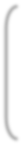 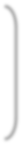 output ∈ ℝ𝑇×𝑑
John Hewitt
Parallelizing Multiple Attention Heads
What if we want to look in multiple places in the sentence at once?
For word 𝑖, self-attention “looks” where 𝑥𝖳𝑄𝖳𝐾𝑥𝑗 is high, but maybe we want
𝑖
to focus on different 𝑗 for different reasons?
We’ll define multiple attention “heads” through multiple Q,K,V matrices
𝑑
Let, 𝑄𝑃, 𝐾𝑃, 𝑉𝑃  ∈ ℝ	ℎ, where ℎ is the number of attention heads, and 𝑃  ranges
from 1 to ℎ.
Each attention head performs attention independently:
𝑑×
Then the outputs of all the heads are combined!
Each head gets to “look” at different things, and construct value vectors
differently.
John Hewitt
Parallelizing Multiple Attention Heads
What if we want to look in multiple places in the sentence at once?
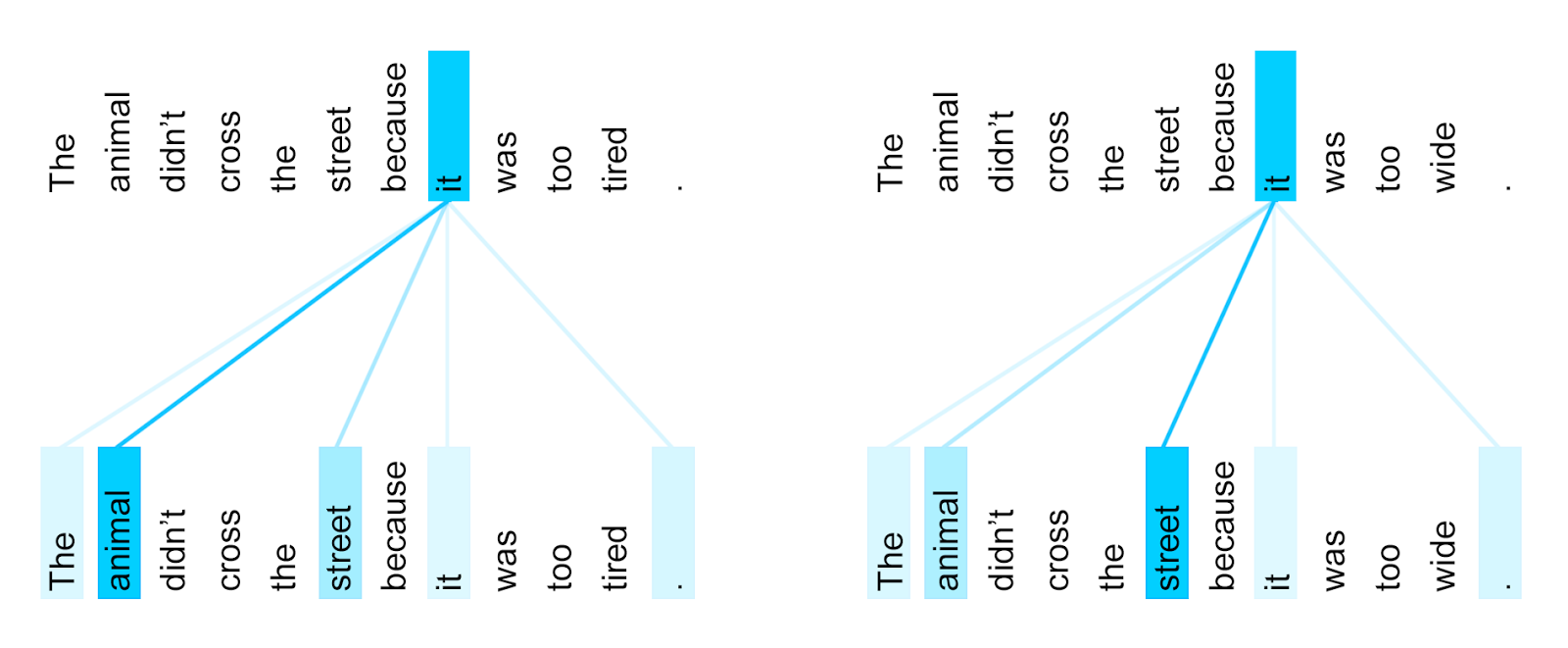 For word 𝑖, self-attention “looks” where 𝑥𝖳𝑄𝖳𝐾𝑥𝑗 is high, but maybe we want to focus on different 𝑗 for different reasons?
𝑖
We’ll define multiple attention “heads” through multiple Q,K,V matrices
Single-head attention
(just the query matrix)
Multi-head attention
(just two heads here)
Same amount of  computation as  single-head self-  attention!
𝑋
𝑋
𝑋𝑄
𝑋𝑄1 𝑋𝑄2
𝑄1 𝑄2  =
=
𝑄
John Hewitt
Transformers Use a Residual Stream
Residual connections are a trick to help models train better.
Instead of 𝑋(𝑖) = Layer(𝑋 𝑖−1 ) (where 𝑖 represents the layer)
𝑋(𝑖−1)	𝑋(𝑖)
Layer
We let 𝑋(𝑖) = 𝑋(𝑖−1) +	Layer(𝑋 𝑖−1 ) (so we only have to learn “the residual”
from the previous layer)
𝑋(𝑖−1)	𝑋(𝑖)
+
Layer
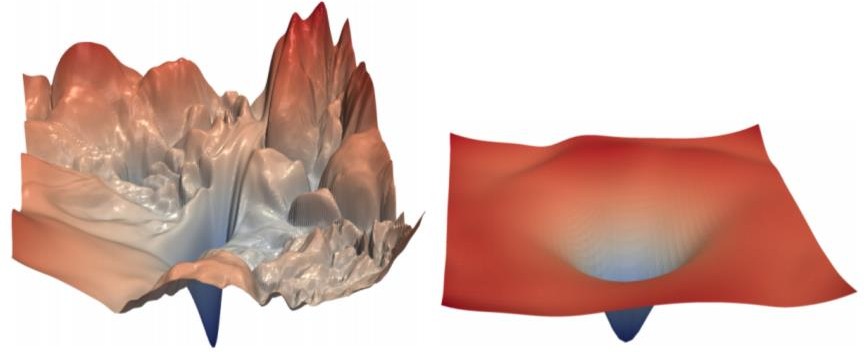 Residual connections are thought to make  the loss landscape considerably smoother  (thus easier training!)
[no residuals]	[residuals]
[Loss landscape visualization,  Li et al., 2018, on a ResNet]
John Hewitt
Attention and MLP contribute to the Residual Stream
hi(l) state
attention
MLP
Seattle(correct output)
The
Space
Need
le
is
in
downtown
Transformers use Layer Normalization
Layer normalization is a trick to help models train faster.
Idea: cut down on uninformative variation in hidden vector values by normalizing  to unit mean and standard deviation within each layer.
LayerNorm’s success may be due to its normalizing gradients [Xu et al., 2019]
Let 𝑥 ∈ ℝ𝑑 be an individual (word) vector in the model.
Let 𝜇 = Σj=1𝑑 𝑥𝑗 ; this is the mean; 𝜇 ∈ ℝ.
1
𝑑
2
𝑥	− 𝜇	; this is the standard deviation; 𝜎 ∈ ℝ.
Σd
Let 𝜎 =
Let 𝛾 ∈ ℝ𝑑 and 𝛽 ∈ ℝ𝑑 be learned “gain” and “bias” parameters. (Can omit!)
Then layer normalization computes:
𝑗
𝑗=1
𝑥	− 𝜇
∗ 𝛾 + 𝛽
output =
∗ 𝛾 + 𝛽
Modulate by learned  elementwise gain and bias
𝜎 + 𝜖
Normalize by scalar  mean and variance
Modulate by learned  elementwise gain and bias
John Hewitt
Transformers use Scaled Dot Product
“Scaled Dot Product” attention is a final variation to aid in Transformer training.
When dimensionality 𝑑 becomes large, dot products between vectors  become large, inputs to the softmax function can be large, making gradients small.

Instead of the self-attention function we’ve seen:
output𝑃 =	softmax	𝑋𝑄𝑃𝐾𝖳𝑋𝖳	∗ 𝑋𝑉𝑃
𝑃
We divide the attention scores by	𝑑/ℎ, to stop the scores from becoming large
just as a function of 𝑑/ℎ (The dimensionality divided by the number of heads.)
𝑋𝑄𝑃𝐾𝖳𝑋𝖳
output𝑃 =	softmax
∗ 𝑋𝑉𝑃
𝑃
𝑑/ℎ
John Hewitt
A few more training tricks for Transformers
Learning Rate Schedule
Smoothed Loss (penalize overconfidence)
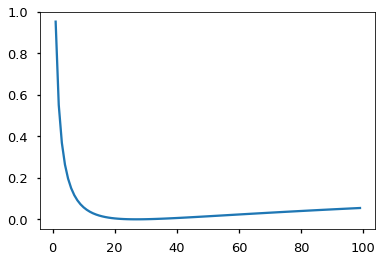 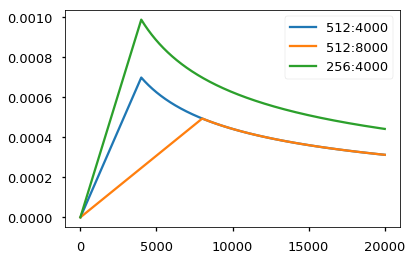 The Transformer Encoder-Decoder (Vaswani et al., 2017)
Looking back at the whole model, zooming in on an Encoder block:
[predictions!]
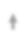 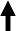 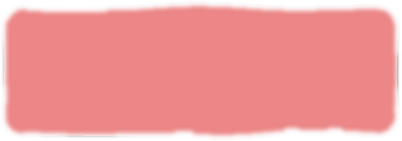 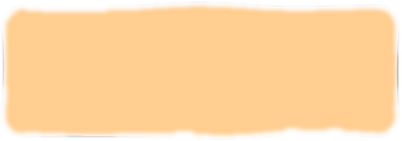 Transformer  Encoder
Transformer  Decoder
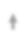 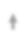 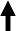 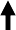 [decoder attends  to encoder states]
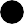 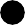 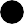 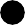 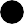 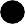 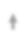 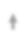 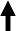 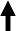 Transformer
Encoder
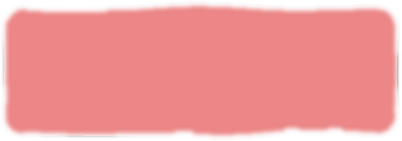 Transformer  Decoder
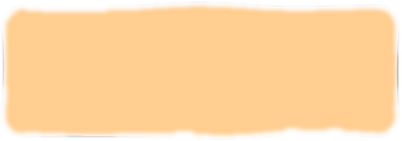 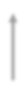 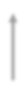 Word  Embeddings
Position  Representations
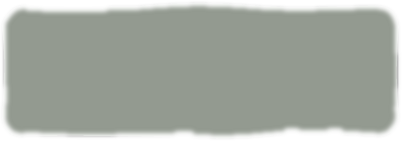 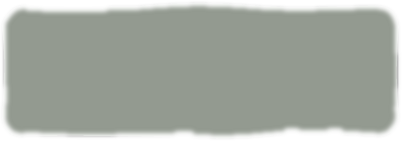 Word
Embeddings
Position
Representations
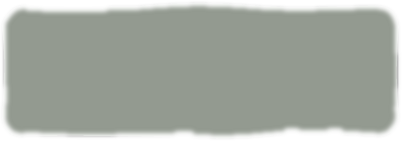 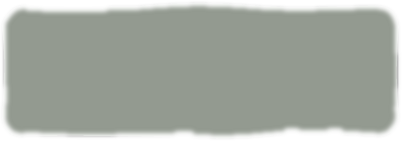 +
+
[input sequence]
[output sequence]
John Hewitt
The Transformer Encoder-Decoder (Vaswani et al., 2017)
Looking back at the whole model, zooming in on an Encoder block:
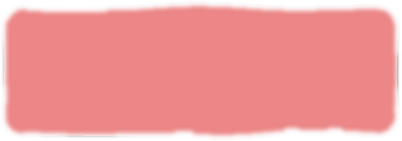 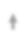 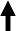 [predictions!]
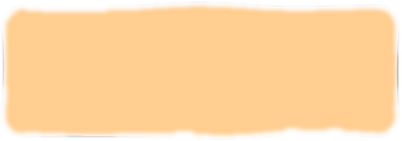 Transformer
Encoder
Transformer  Decoder
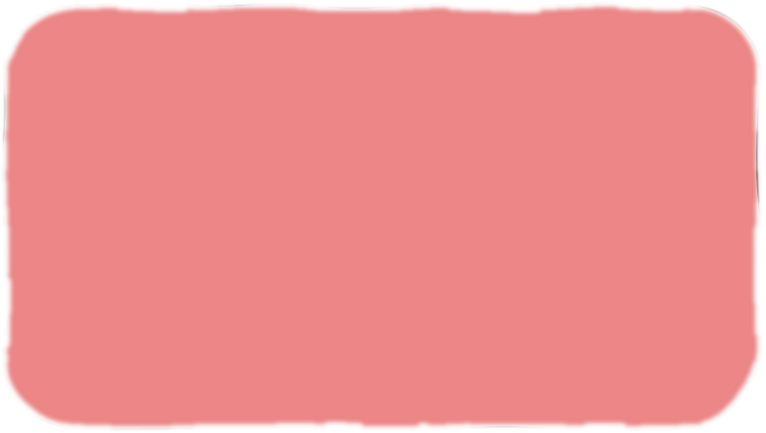 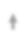 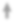 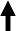 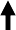 Residual + LayerNorm
[decoder attends  to encoder states]
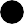 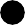 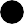 Feed-Forward
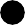 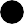 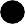 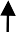 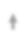 Residual + LayerNorm
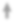 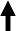 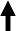 Transformer  Decoder
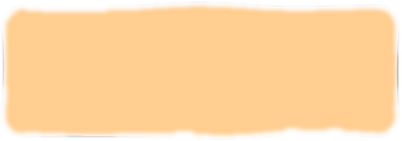 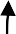 Multi-Head Attention
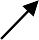 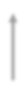 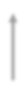 Word  Embeddings
Position  Representations
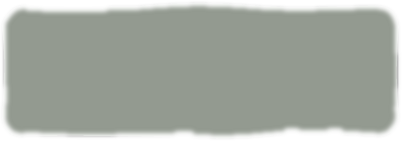 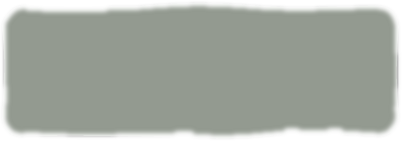 Word
Embeddings
Position
Representations
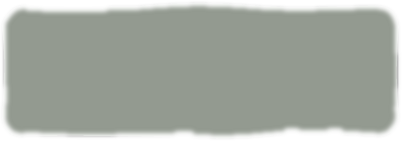 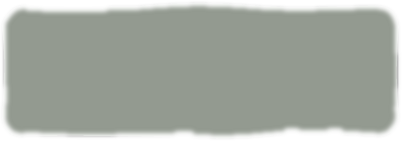 +
+
[input sequence]
[output sequence]
John Hewitt
The Transformer Encoder-Decoder (Vaswani et al., 2017)
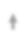 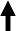 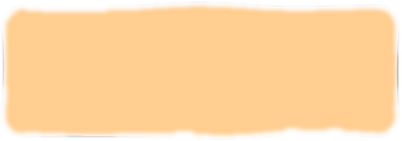 [predictions!]
Transformer  Decoder
Residual + LayerNorm  Feed-Forward  Residual + LayerNorm
Multi-Head Cross-Attention  Residual + LayerNorm
Masked Multi-Head Self-Attention
Looking back at the whole model,  zooming in on a Decoder block:
Transformer  Encoder
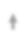 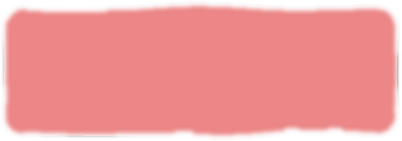 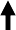 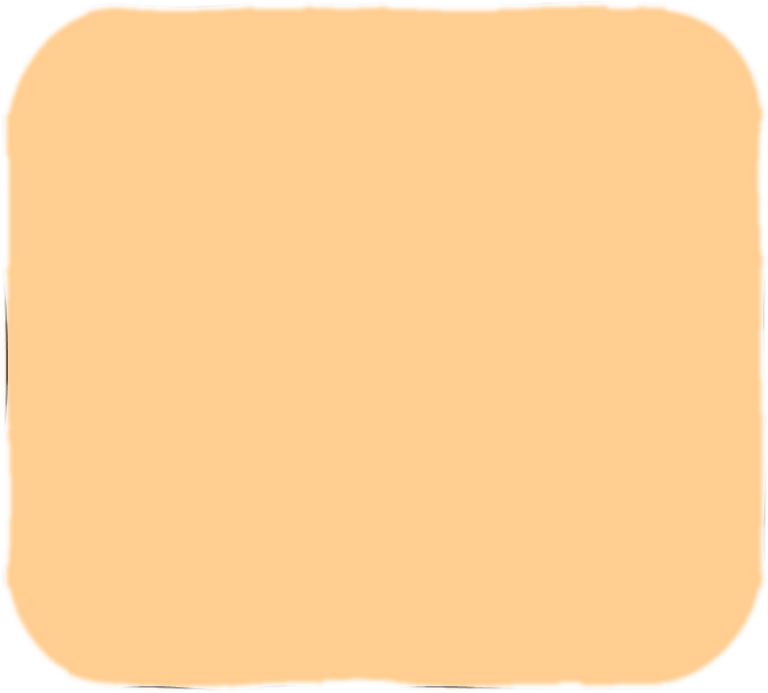 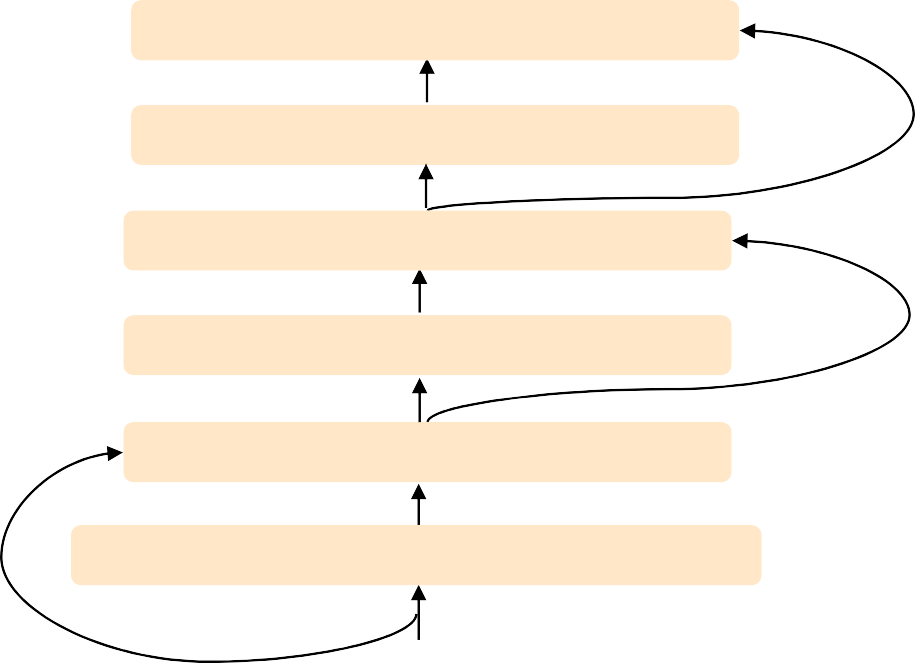 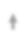 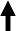 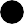 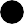 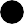 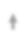 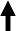 Transformer
Encoder
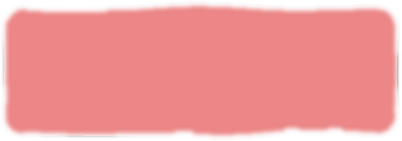 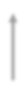 Word  Embeddings
Position  Representations
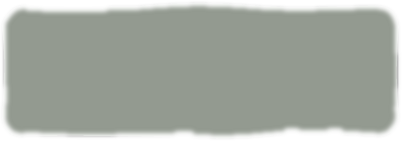 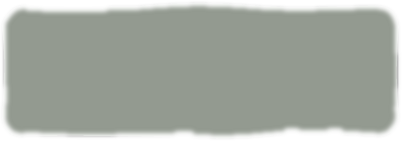 +
Word
Embeddings
Position
Representations
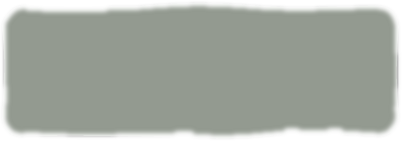 +
[input sequence]
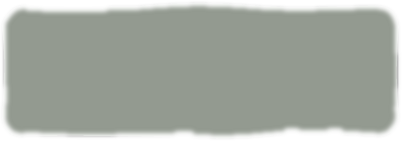 [output sequence]
John Hewitt
Transformers for Translation: better, faster, cheaper
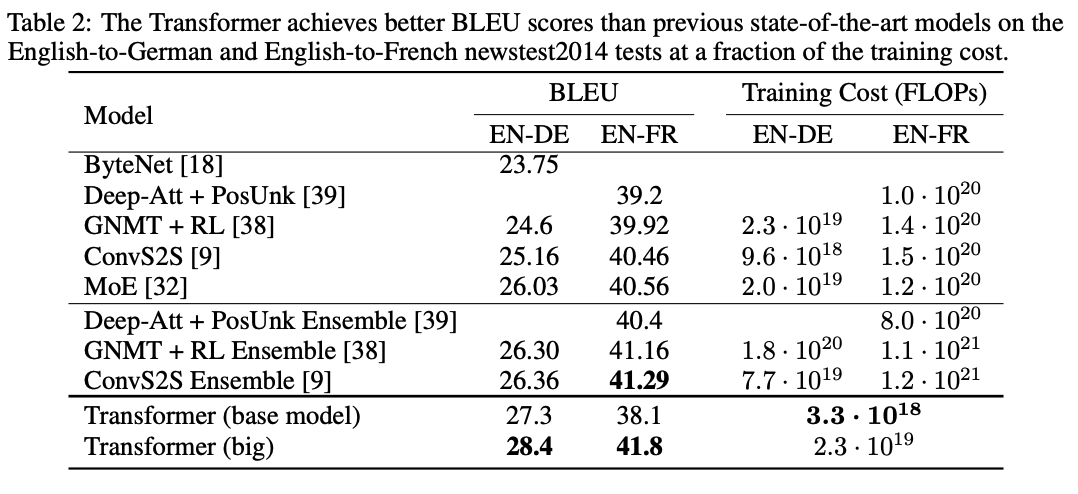 After Transformer: GPT-2 (Decode only), BERT (Encode only)
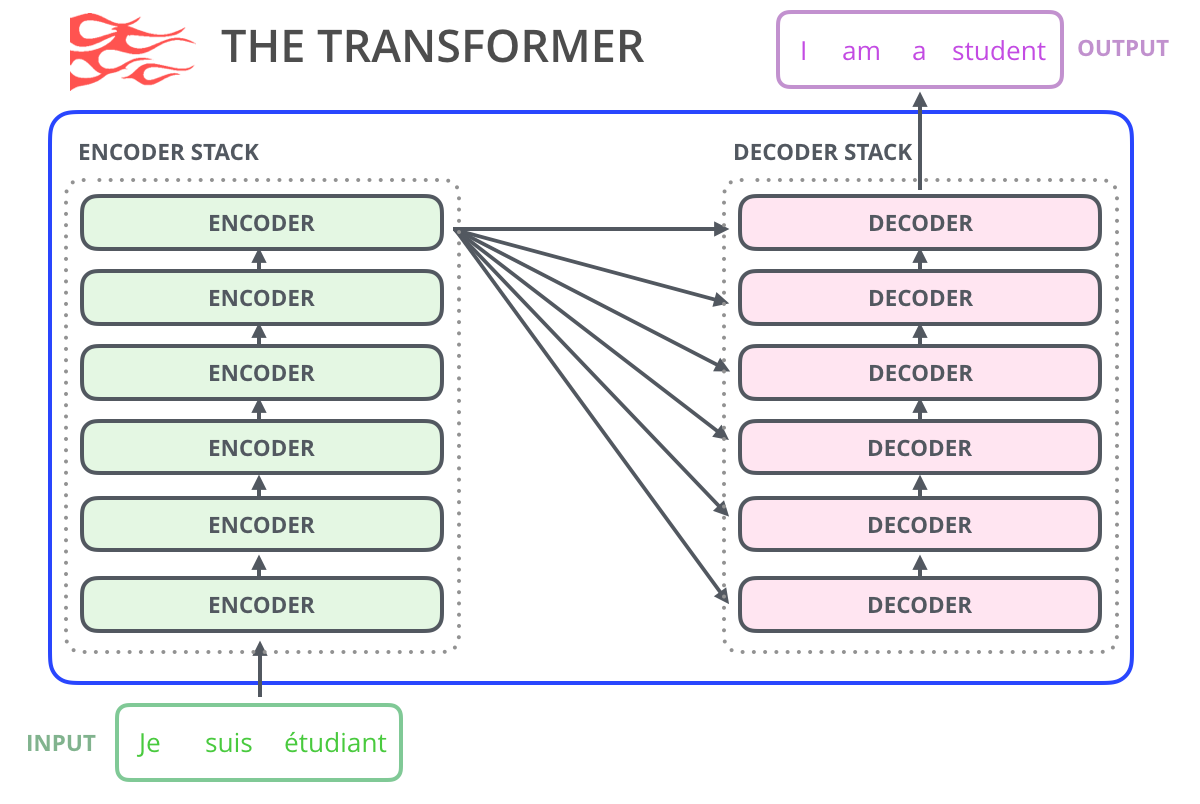 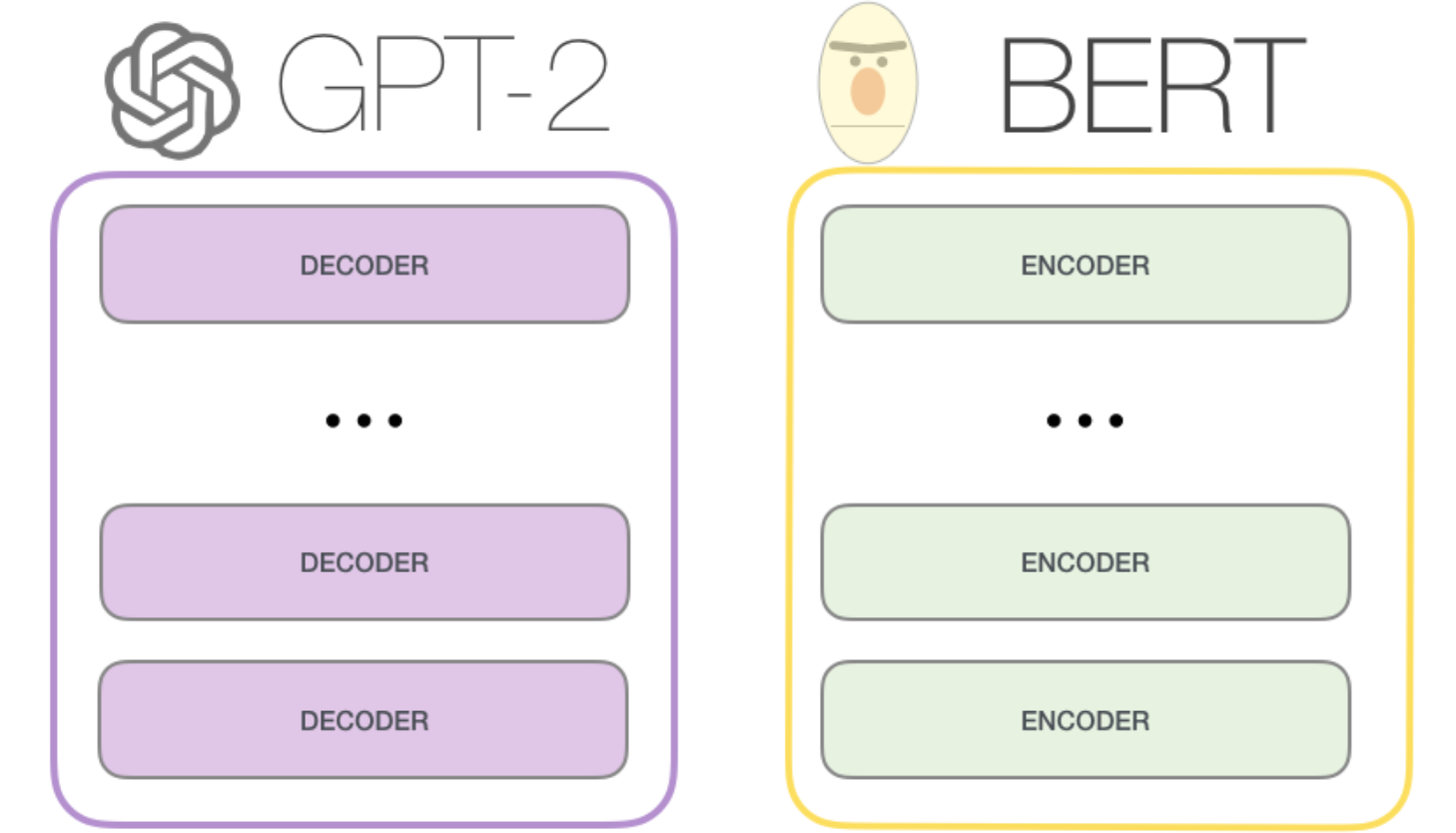 Transformer architecture has been remarkably stable: GPT, BERT use transformer essentially unchanged.

GPT-2 is a left-to-right language model trained on huge texts.
BERT is trained on masked-word-reconstruction and next-sentence classification on books and wikipedia..
Decoder task: Predict the Next Word (GPT-1,2,3)
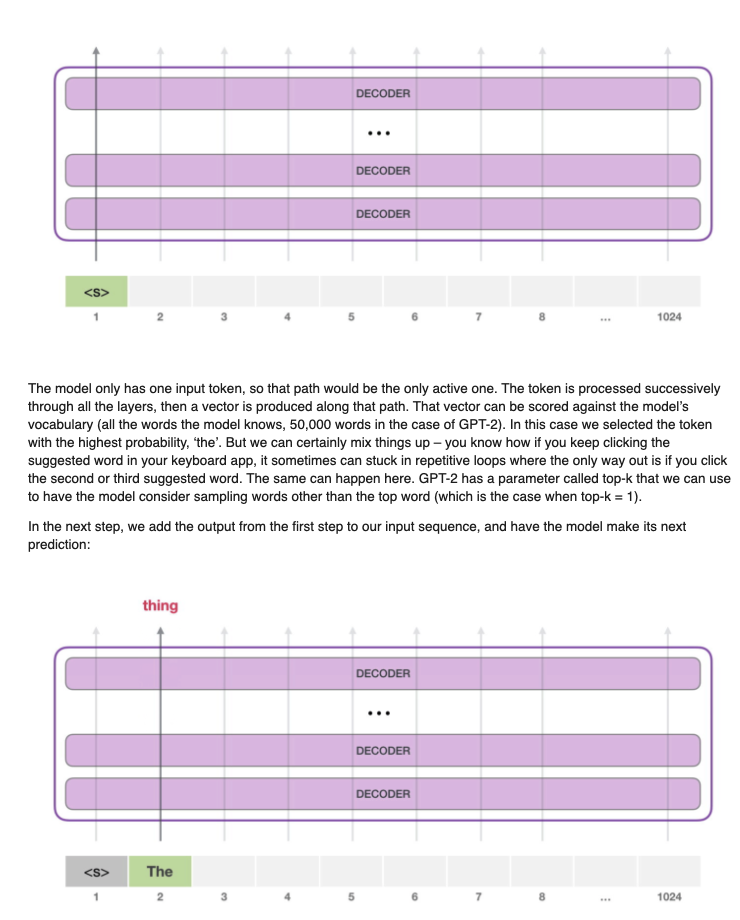 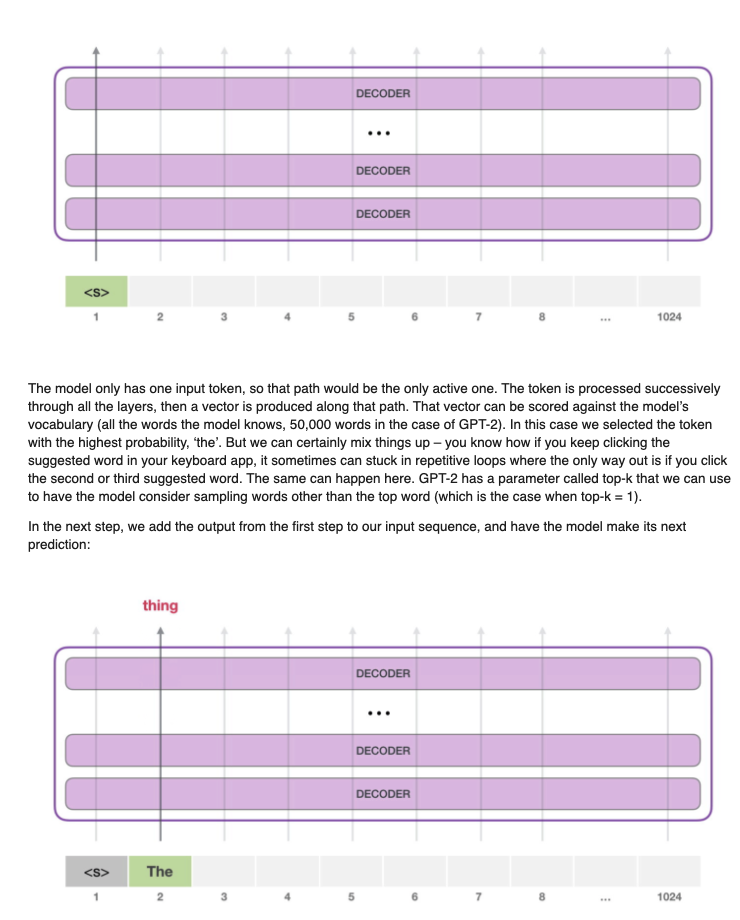 GPT-1: Radford 2018 “Improving Language Understanding..”
GPT-2: Radford 2019 “LMs are Unsupervised Multitask Learners”
GPT-3: Brown 2020 “LMs are Few-Shot Learners”
The BERT encoder training task.  (Devlin 2018)
Input: two sentences from wikipedia+books corpus.
15% words targeted, 80% replaced with [MASK], 10% replaced with random token, 10% left real.  Task: reconstruct targeted words.
Classify actually adjacent sentences versus random unrelated sentences.
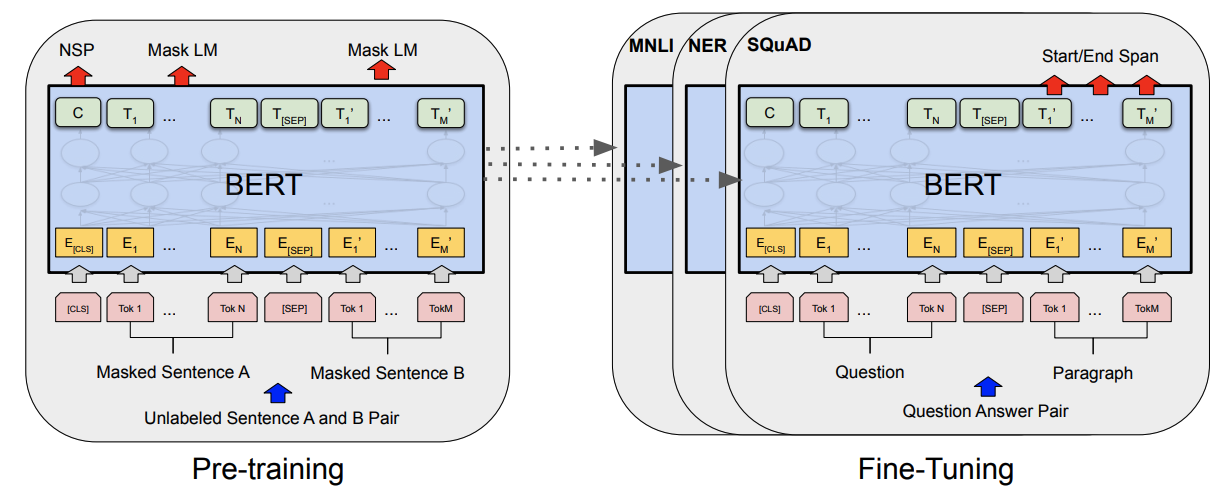 A discussion of transformer efficiency… Or inefficiency
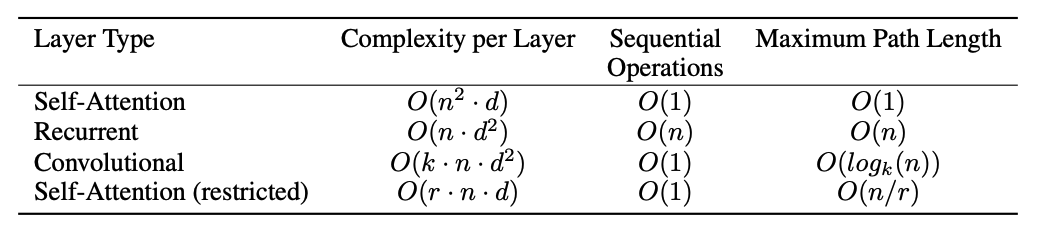 Looking at everything naively would be O(n2d2).
Attention gets us to n2d ; paper argues that is pretty good, but it is not great.
The n2 makes scaling up the size of input+output very expensive.
One approach is to factorize attention operation to reduce complexity:“Sparse Attention” - O(n1.5) - used by GPT-3 to make very massive models
Recent ideas on efficiency:  O(ndm) [linear time] attention
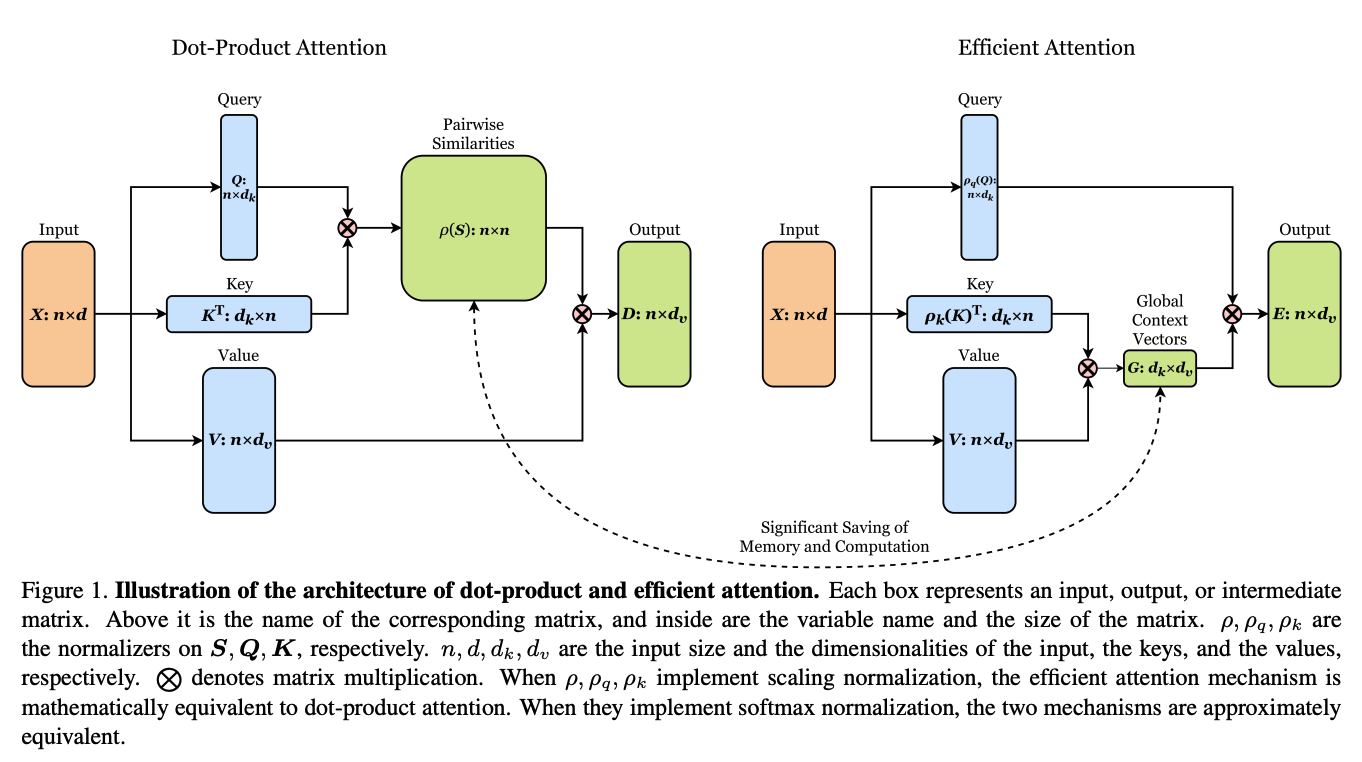 Shen 2020 “Efficient Attention”; Katharopoulos 2020 “Transformers are RNNs”
Efficiency survey (Tay 2020)
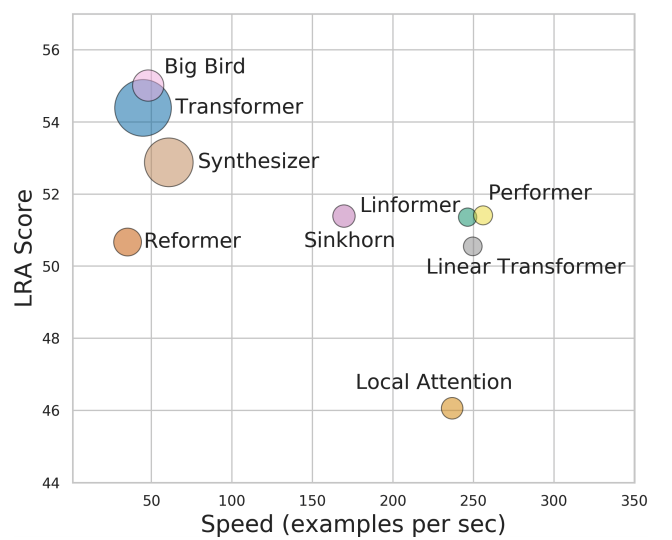 LRA, or Long Range Arena, is a benchmark for transformer performance on tasks w/ long-range dependencies (to test the n^2 blowup). Models with high LRA are large & slow.
More observations on efficiency (Fedus 2021)
“Switched Transformers”
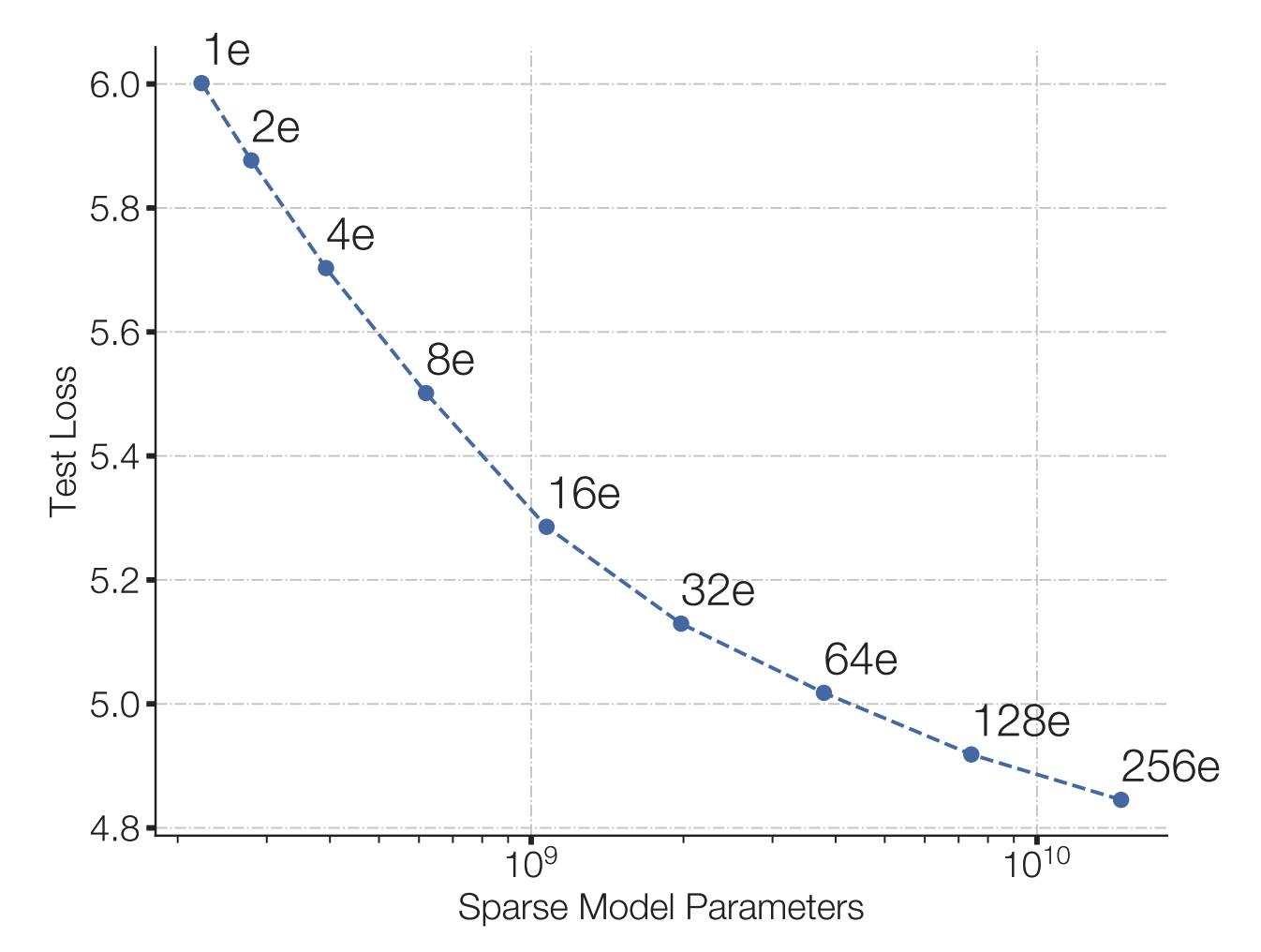 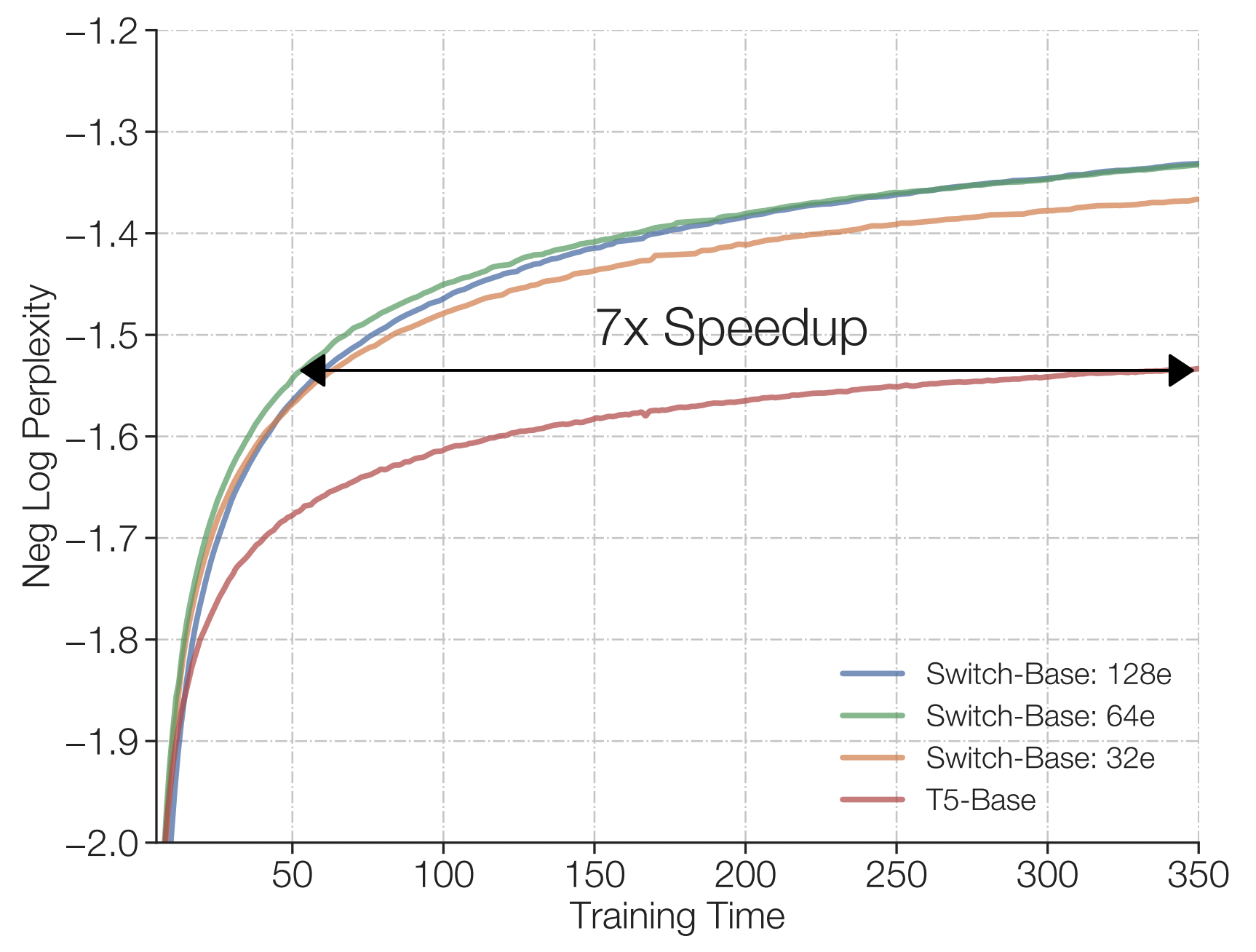 cheap!
Under a fixed compute budget, it is better to have a (much) bigger model and stop earlier.
Early-stopping of huge models, strategy inspired by Kaplan 2020 “Scaling laws for neural language models”
Switch Transformers: enlarge parameters (Fedus 2021)
Make the FF layer much larger by using a Mixture of Experts architecture.
Ideas: (1) don’t mix.  Just one expert.  (2) Only router loss is to load-balance.
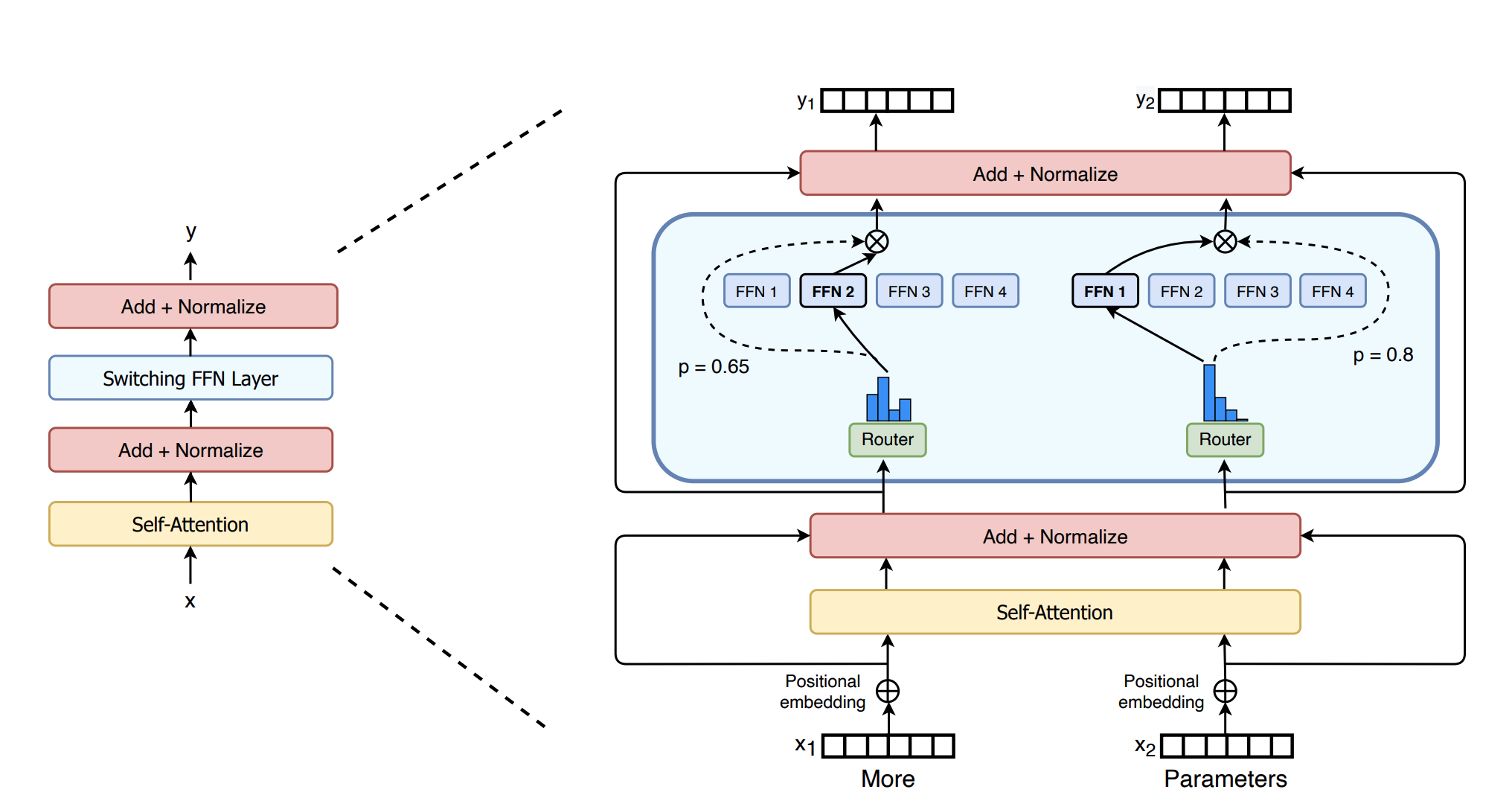 What is so great about scaling up: Amazing GPT tricks
Priming is basically few-shot learning! Show GPT a few example inputs/outputs, and it figures out how to respond to future queries.
The “primer”
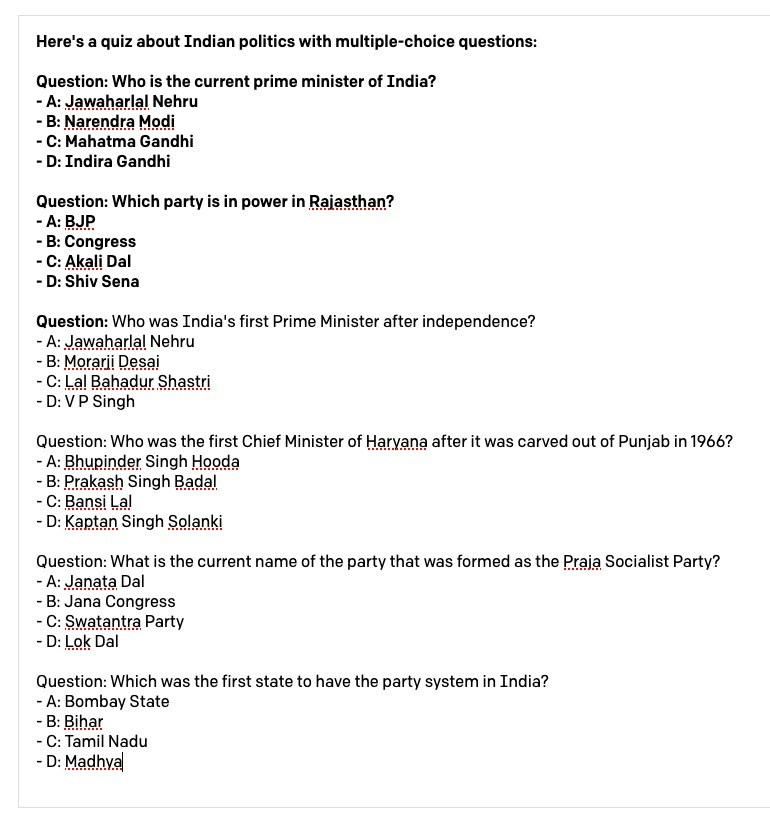 Without any pre-training, it “learns” to write MC questions with quality distractors & the correct answer!
What is so great about scaling up: Amazing GPT tricks
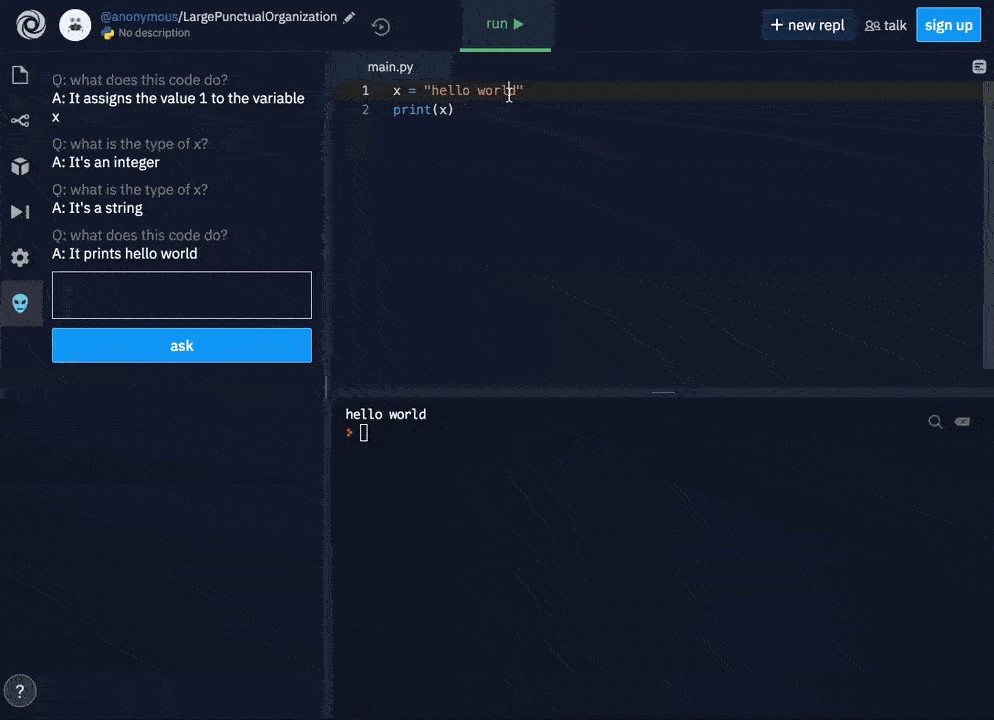 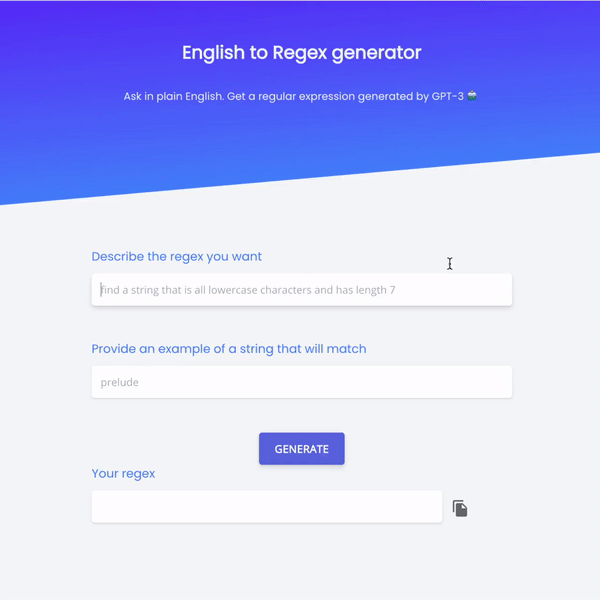 What is so great about scaling up: Amazing GPT tricks
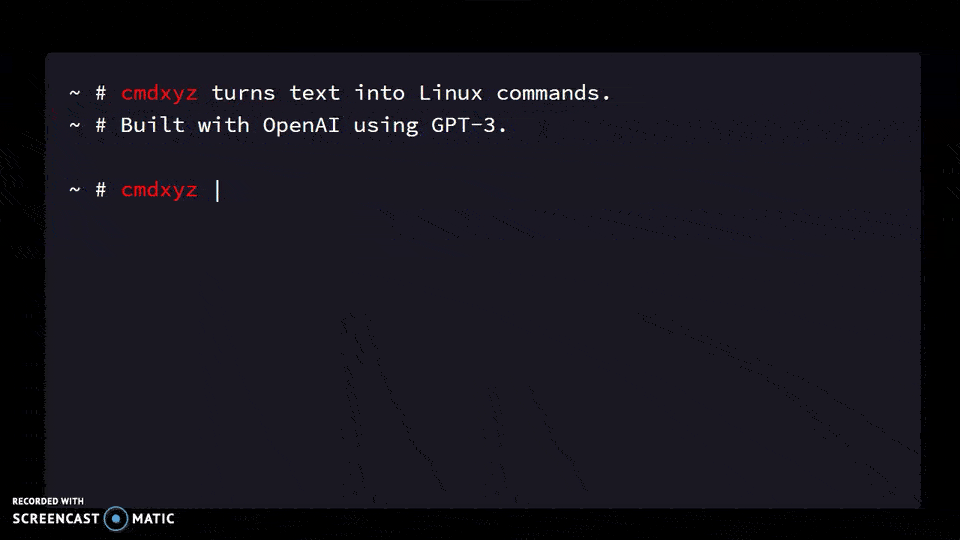 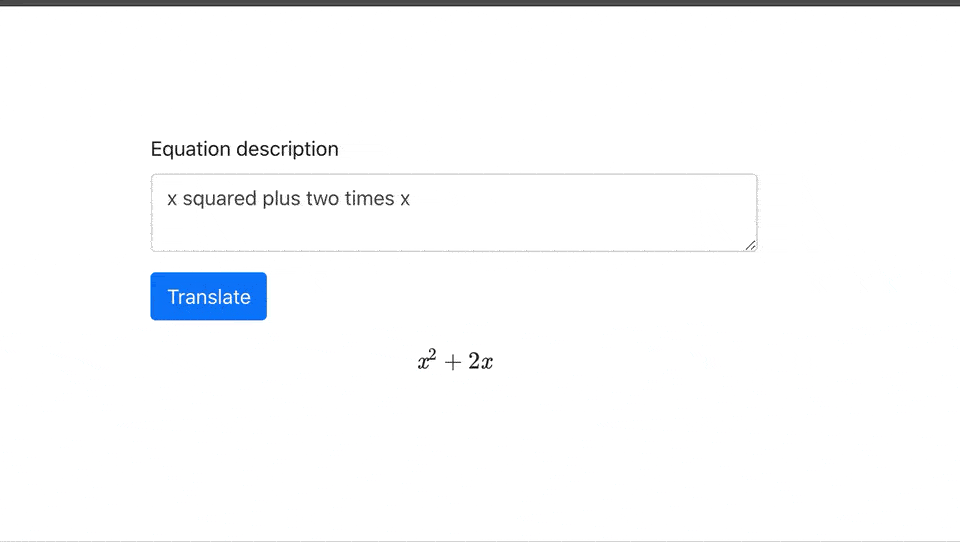 A Library for Priming GPT3: Example with Latex
github.com/shreyashankar/gpt3-sandbox
# Construct GPT object and show some examples
gpt = GPT(engine="davinci",
         temperature=0.5,
         max_tokens=100)
gpt.add_example(Example('Two plus two equals four', '2 + 2 = 4'))
gpt.add_example(Example('The integral from zero to infinity', '\\int_0^{\\infty}'))
gpt.add_example(Example('The gradient of x squared plus two times x with respect to x', '\\nabla_x x^2 + 2x'))
gpt.add_example(Example('The log of two times x', '\\log{2x}'))
gpt.add_example(Example('x squared plus y squared plus equals z squared', 'x^2 + y^2 = z^2'))

# Define UI configuration
config = UIConfig(description="Text to equation",
                 button_text="Translate",
                 placeholder="x squared plus 2 times x")

demo_web_app(gpt, config)
Some Interpretability Results
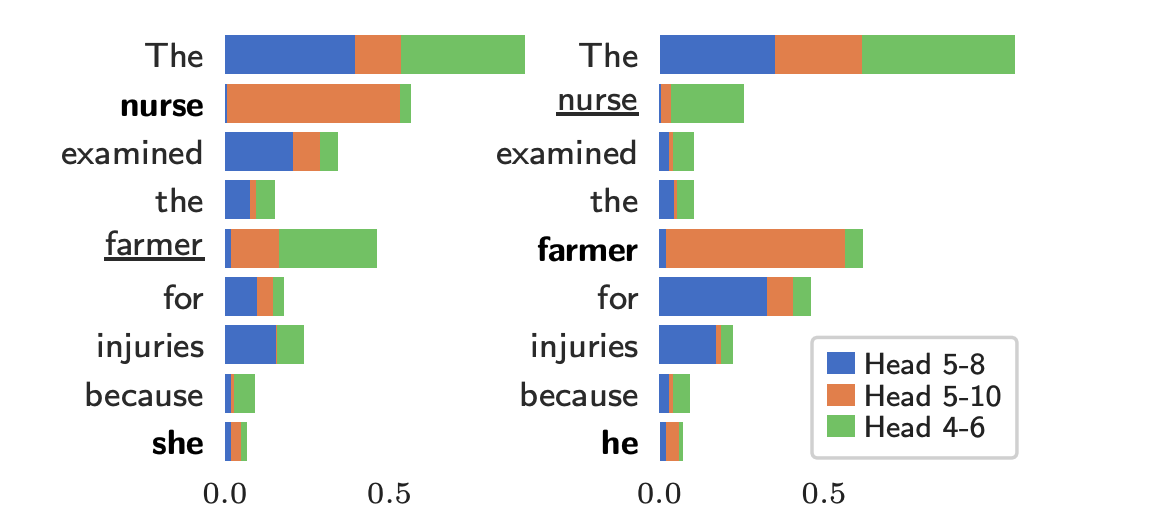 Individual attention heads have specific purposes, e.g., inferring gender for pronouns. (Vig 2020, Causal Mediation).

In some networks, most heads can be pruned with little damage (Voita 2019, Analyzing Multi-Head).

Maybe the community will use Linear-Time attention and Head-Pruning to make even more massive models with less computation.
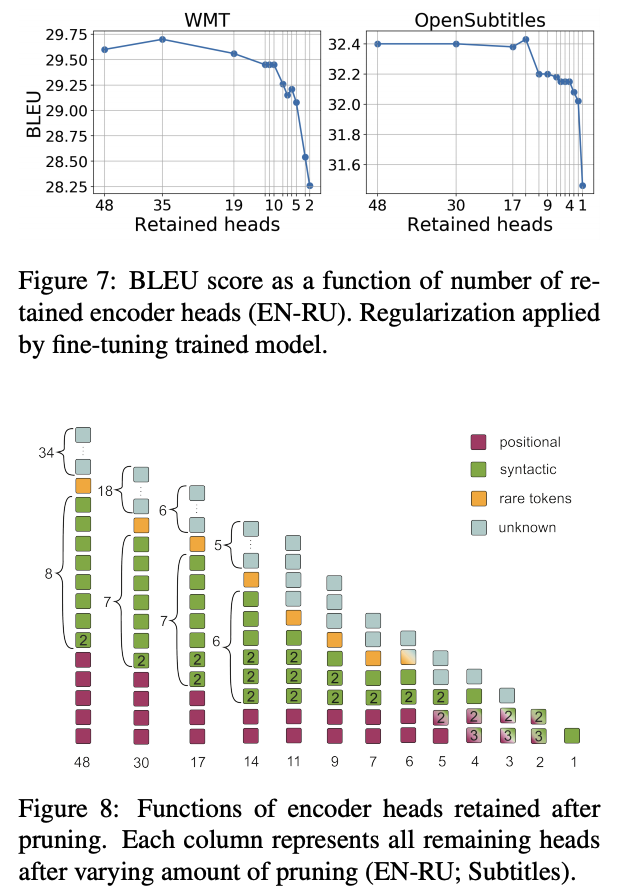 Image GPT/Generative Pretraining from Pixels (Chen 2020)
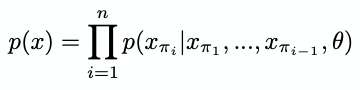 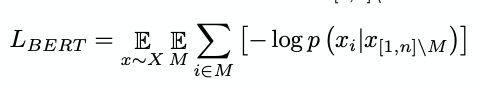 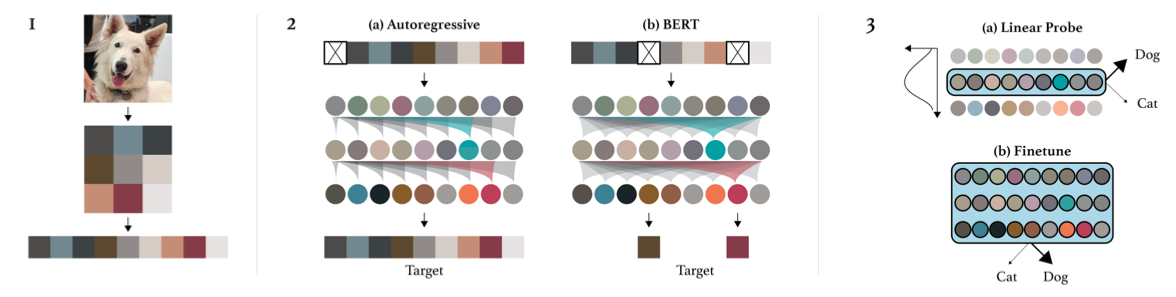 Two explored training objectives
Autoregressive: predict next pixel value in raster order
BERT-Style: predict values of masked pixels (15%)
Key observation: iGPT learns really good representations via generative pretraining! Done without inductive bias in NN architecture (c.f. CNNs, where locality is enforced)
Image GPT/Generative Pretraining from Pixels (Chen 2020)
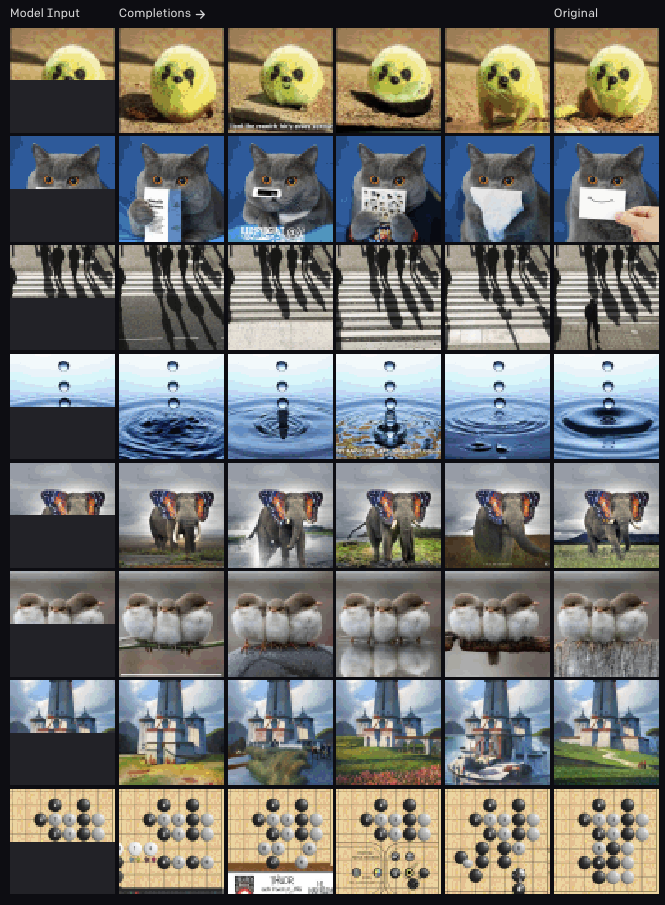 ← Fill-in-the-blank

↓ Generations
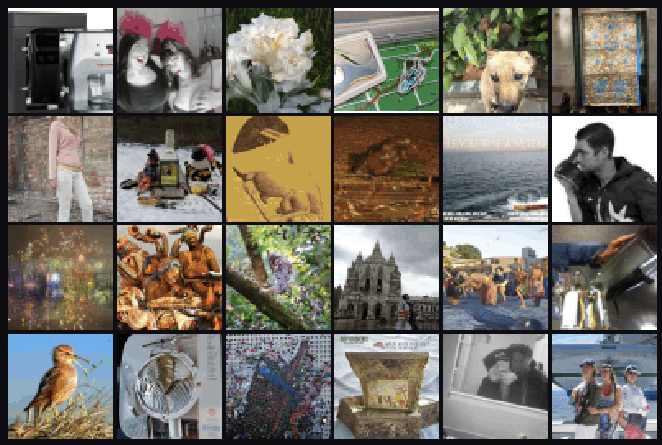 Image GPT/Generative Pretraining from Pixels (Chen 2020)
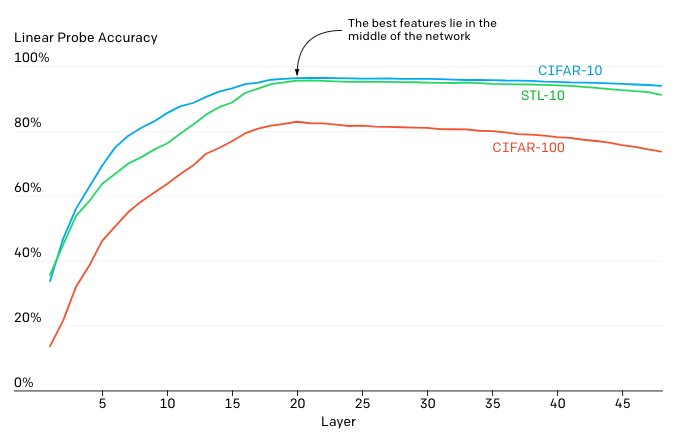 Feature quality is examined via a linear probe.

Hypothesis: iGPT operates in 2 phases
Gradually build a global representation
Use it to solve a specific task
Image GPT/Generative Pretraining from Pixels (Chen 2020)
Results on autoregressive tasks
Linear Probe w/ ImageNet Pretraining
Linear Probe on ImageNet (High Res)
Full Fine-Tuning w/ ImageNet Pretraining
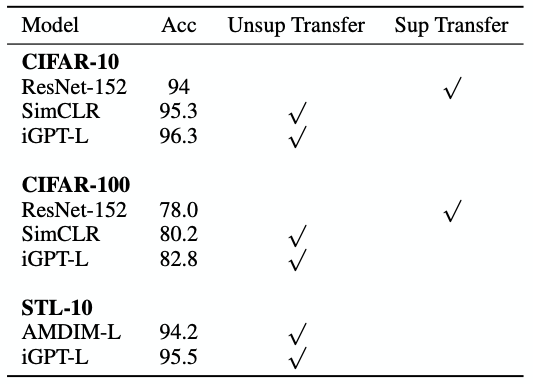 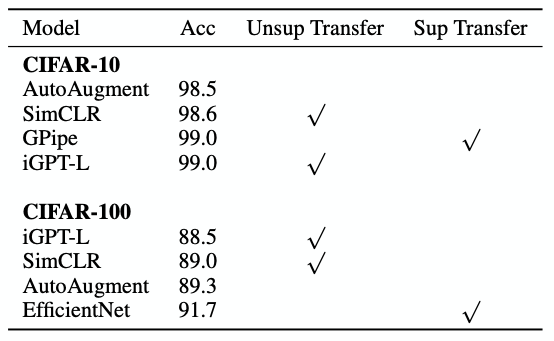 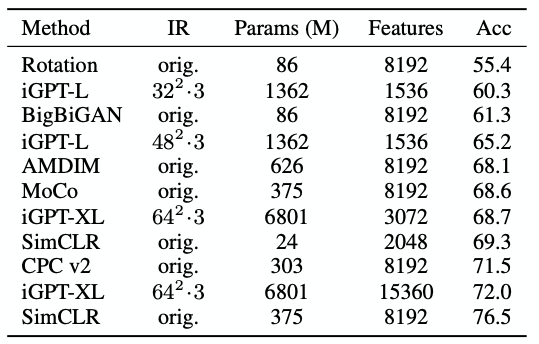 (In)efficiency of attention is prohibitive!
Features work well on 32x32 datasets
Poor performance on ImageNet (~500^2 pixels/image). Hacks are required to remain competitive, e.g. concatenating features from multiple layers
Image GPT/Generative Pretraining from Pixels (Chen 2020)
What about low-data fine-tuning?
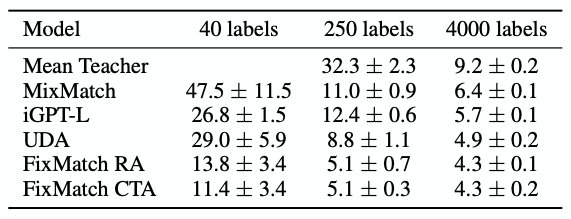 * Values are error rates
iGPT outperforms 2 other low-data semi-supervised methods, simply using learned reprs + linear classifier
Achieved without using special tricks (e.g. data augmentation, pseudo-labeling)
Vision Transformer (Dosovitskiy 2020)
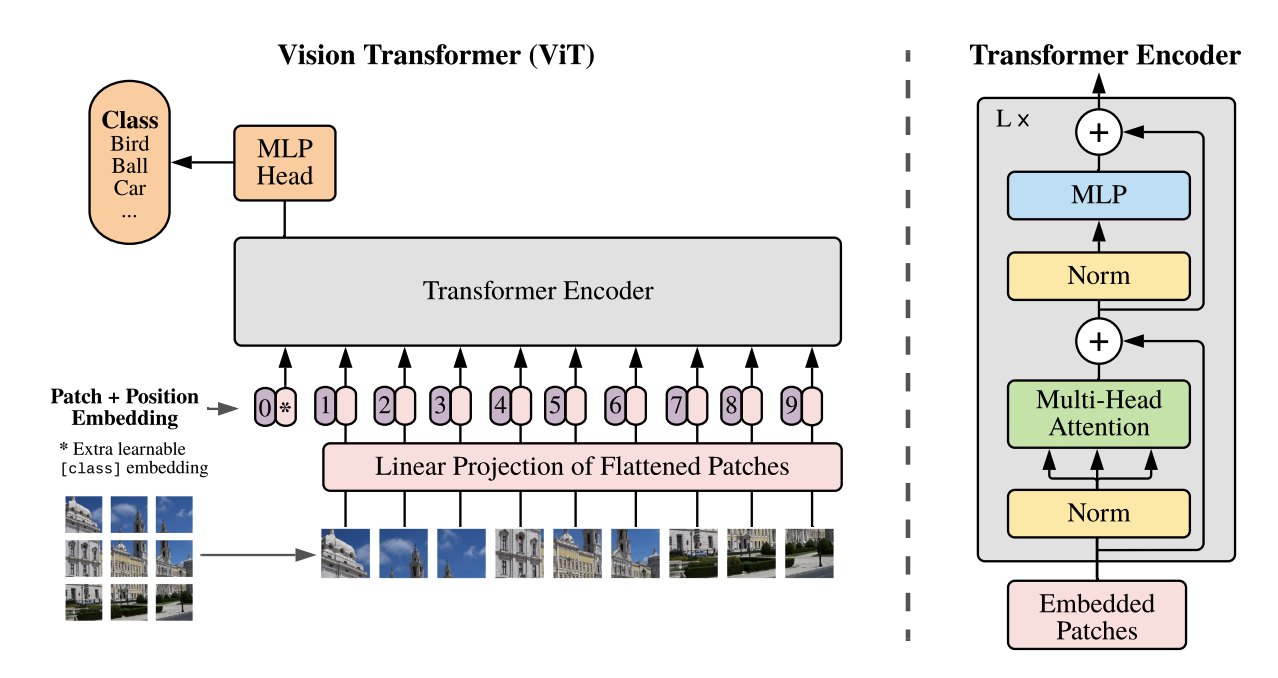 Treat each 14x14 patch as a word, embedded to 64-dim feature.
Train supervised, to classify.
Unlike BERT, reconstruction pretraining does not do as well.
* Pixels can also be replaced with CNN feature maps
“Hybrid Model”
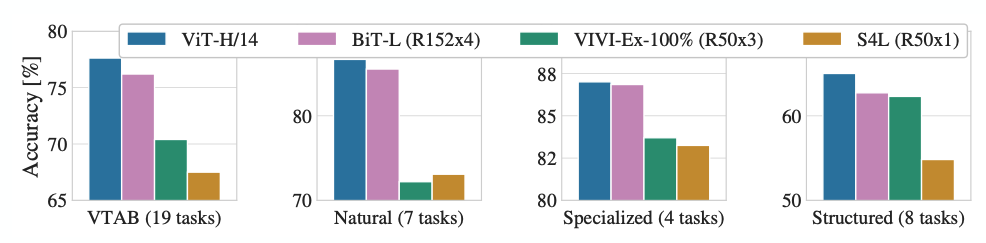 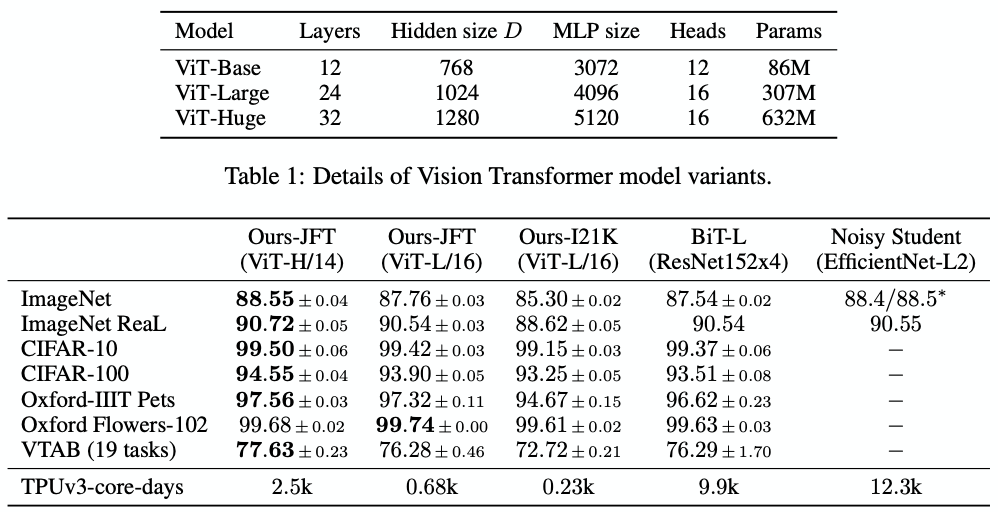 Vision Transformer
A huge model with a huge dataset wins out (though ViT-H is still smaller than BiT-L: 600M vs. 900M)

ViT scales better with training set size, eventually winning, but starts w/ a disadvantage
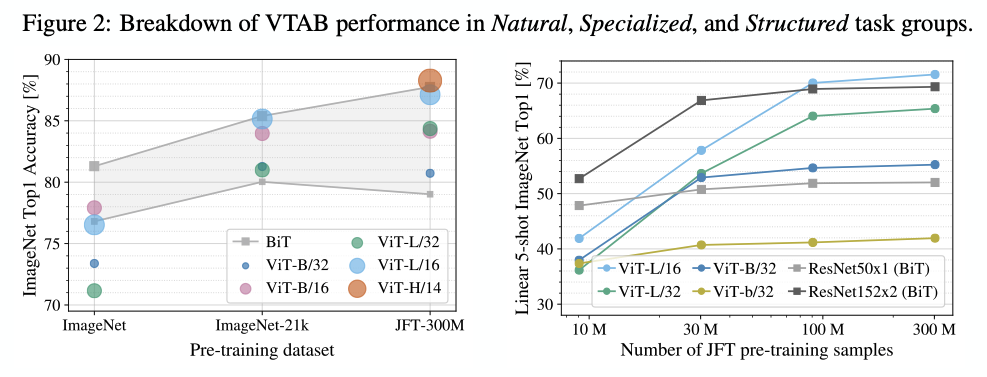 Vision Transformer (Dosovitskiy 2020)
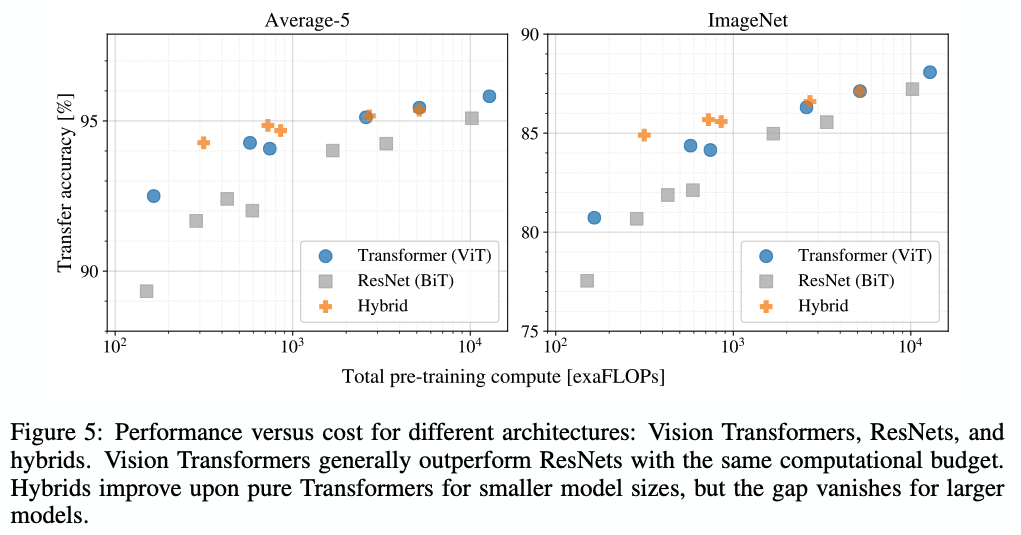 ViT yields better performance per exaFLOP, compared to ResNets
What’s next?  Patch Generative Transformers.
Patch representation seems better than pixels, but Vision Transformer is not generative.  VQ-VAE (van den Oord 2017) shows how to fit a generative patch representation with discrete words: quantize to a finite vocabulary of embeddings.
DALL-E 1 seems to use this technique.
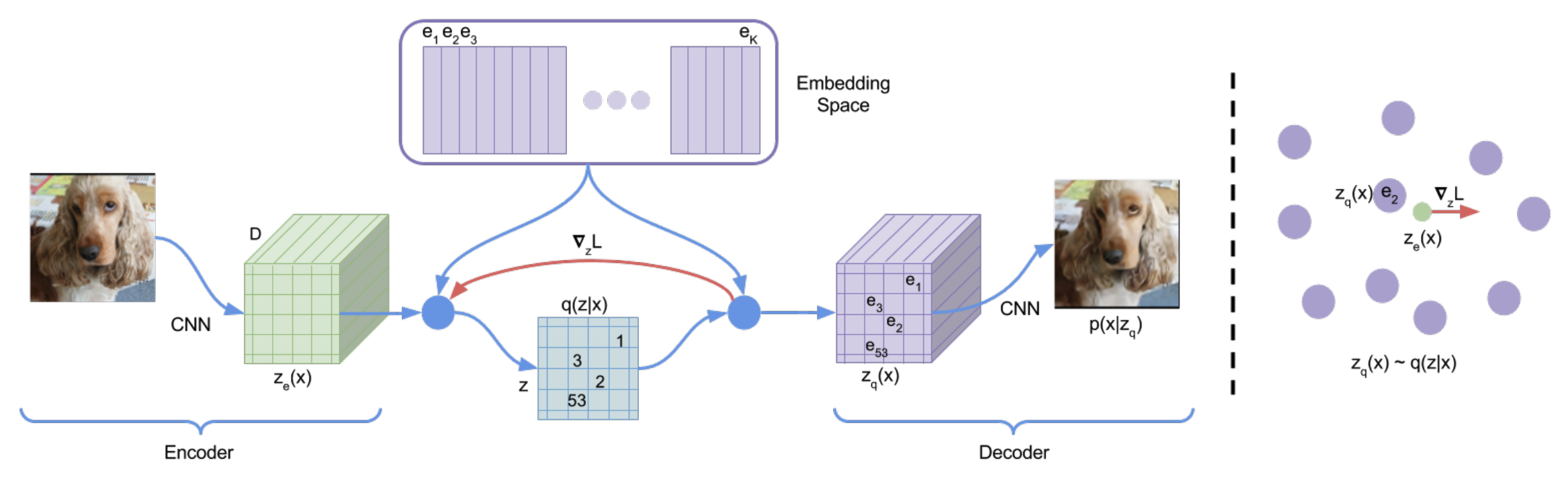 Transformer generates: “A chair shaped like an avocado.<start-image>0 0 0 1 0 3 0 0 2 0 53 0 0”
Our main question:


Can we do an impossible thing?

... and how can we do it?
Subject to understand
Process figure
Can a machine see?
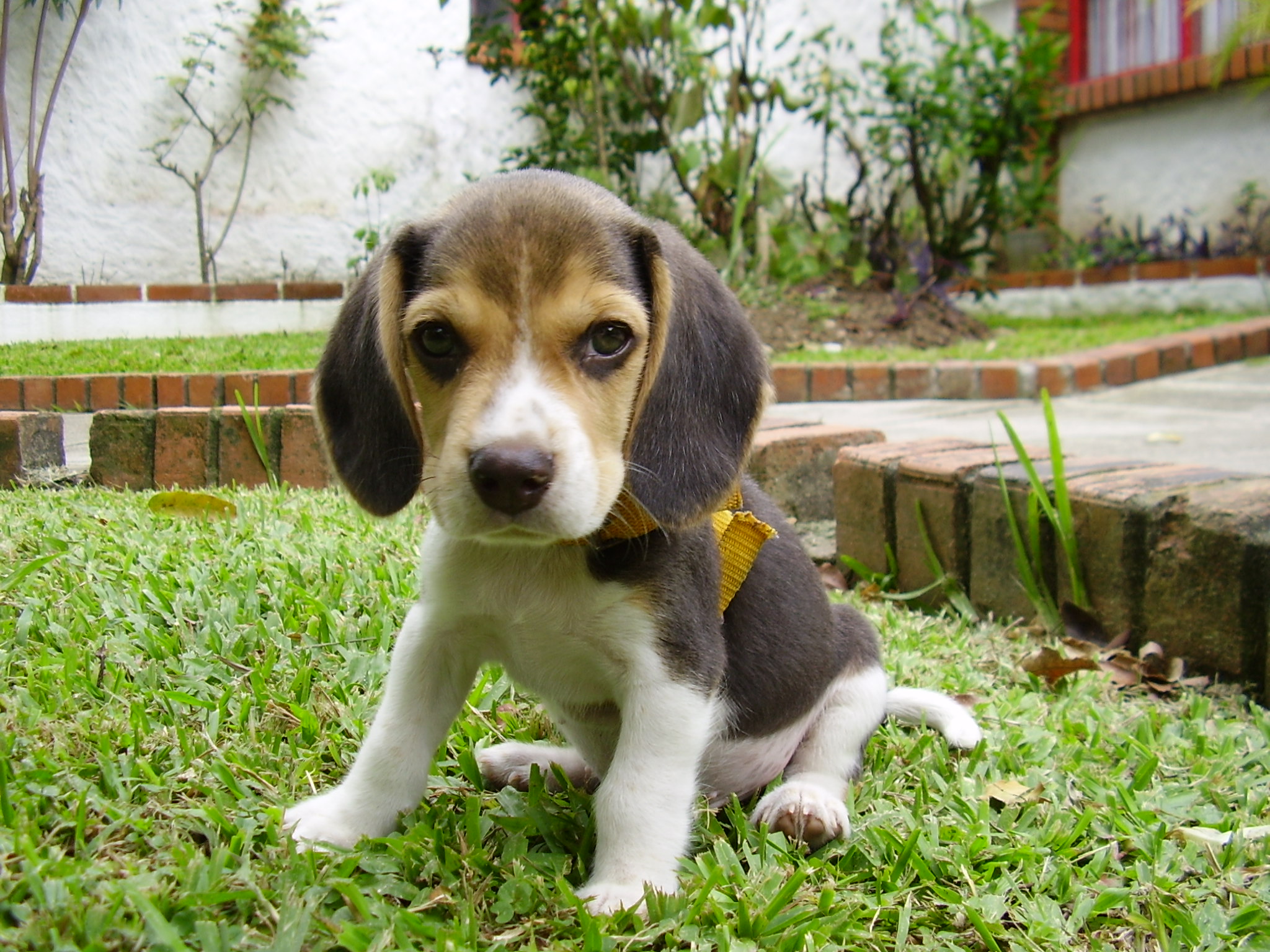 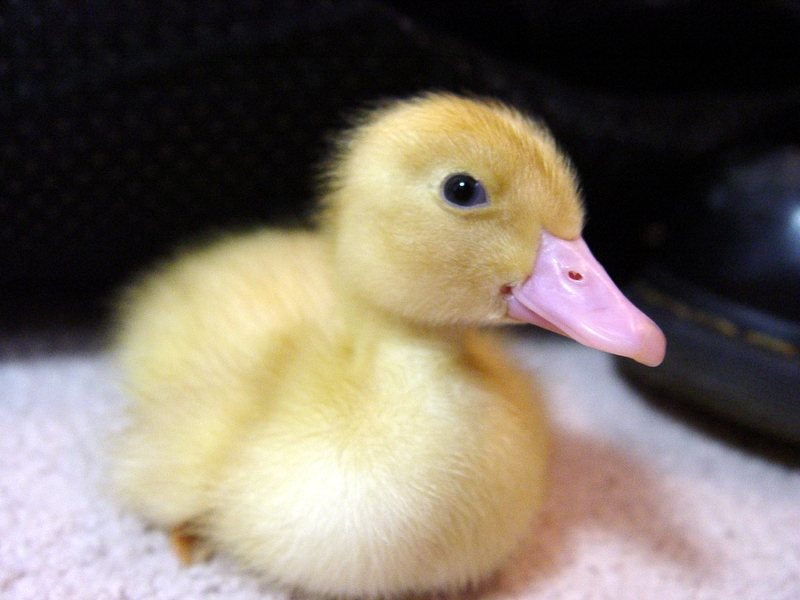 “This is a duck”
“This is a dog”